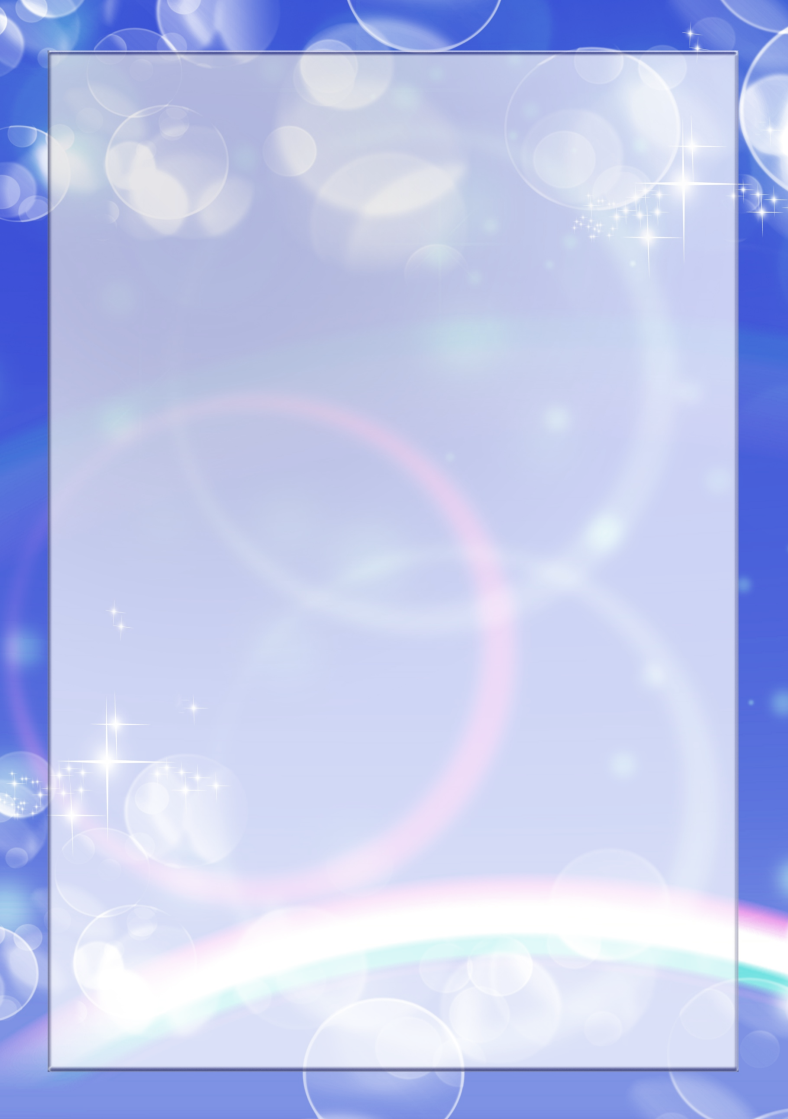 Использование проектной деятельности в ДОУ
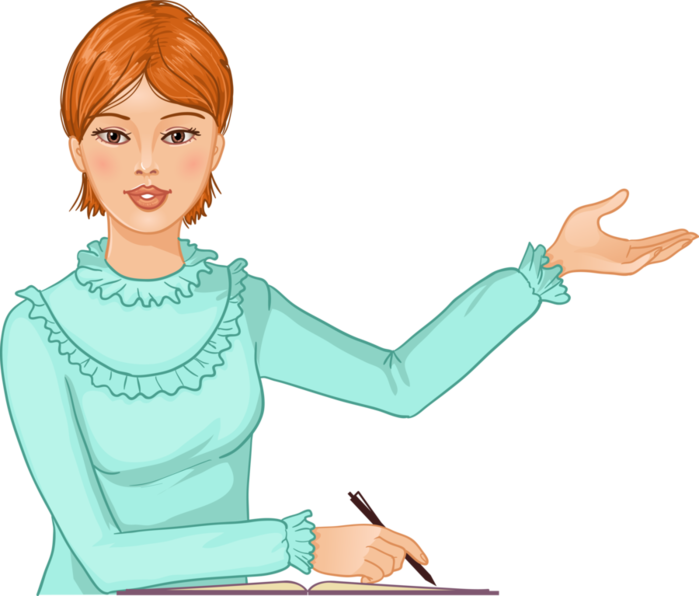 Подготовила:
Воспитатель 1 квалификационной категории: Агаева Г.З.
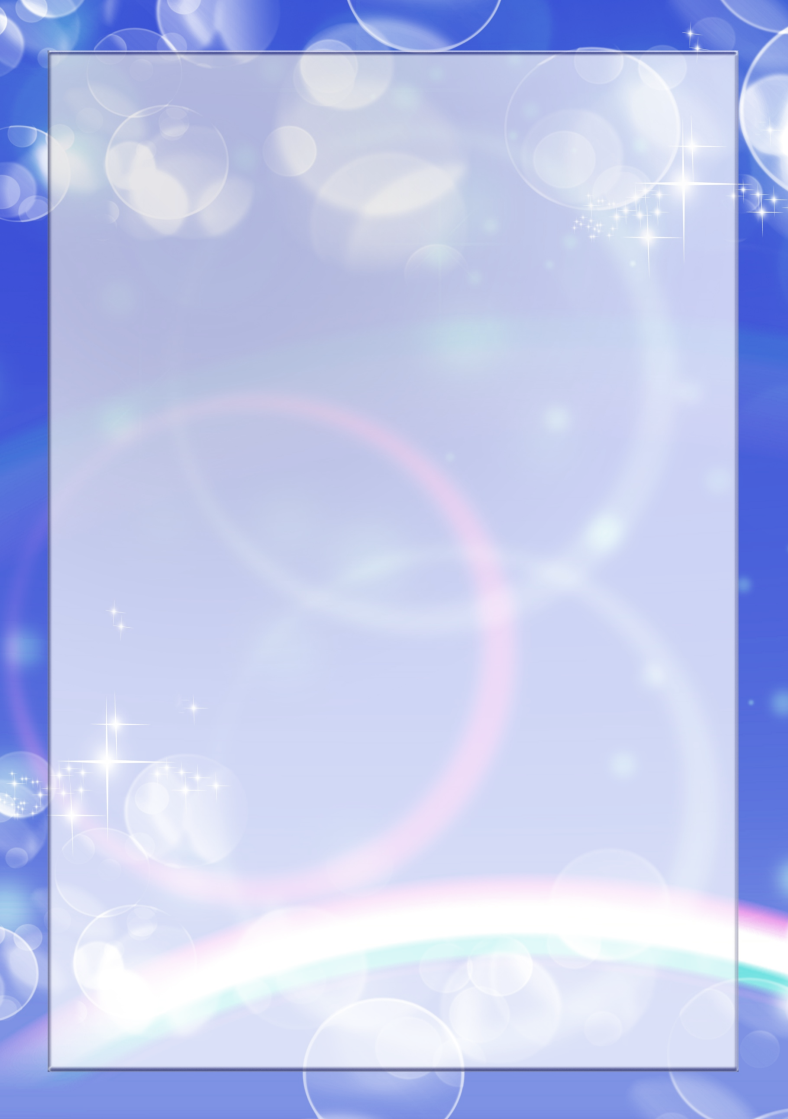 Что же такое «ПРОЕКТ»?    В этимологическом словаре слово «проект» заимствовано из латыни  и означает «выброшенный вперёд», «выступающий», «бросающийся в глаза».    Проект – это специально организованный  воспитателем  и самостоятельно выполняемый воспитанниками комплекс действий, направленных                     на разрешение проблемной ситуации и завершающихся созданием творческого   продукта.
Метод проектов – это педагогическая технология, стержнем которой  является самостоятельная деятельность детей –исследовательская,    познавательная, продуктивная,           в процессе которой ребёнок познаёт окружающий мир и воплощает новые знания  в реальные продукты.
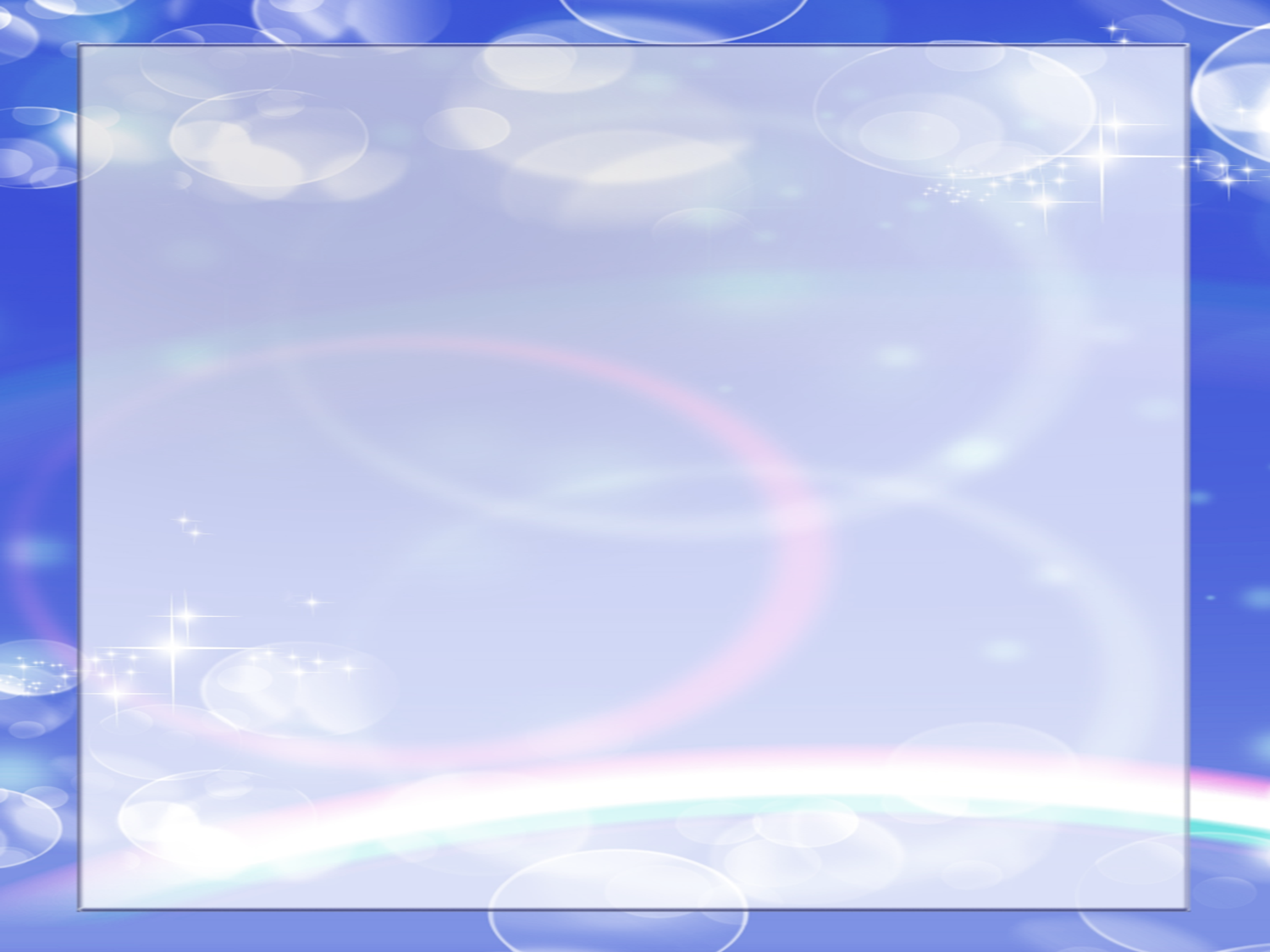 В И Д Ы     П Р О Е К Т О В    В    Д О У
Творческие проекты
дети экспериментируют, а затем результаты оформляют в виде газет, драматизации,  детского дизайна.
Исследовательские-творческие проекты
оформление результата в виде детского праздника, детского дизайна, например
 «Неделя театра»
Ролево-игровые проекты
с элементами творческих игр, когда дети входят в образ персонажей сказки и решают   по-своему поставленные проблемы.
Информационно-практико-ориентированные проекты
с элементами творческих игр, когда дети входят в образ персонажей сказки и решают   по-своему поставленные проблемы.
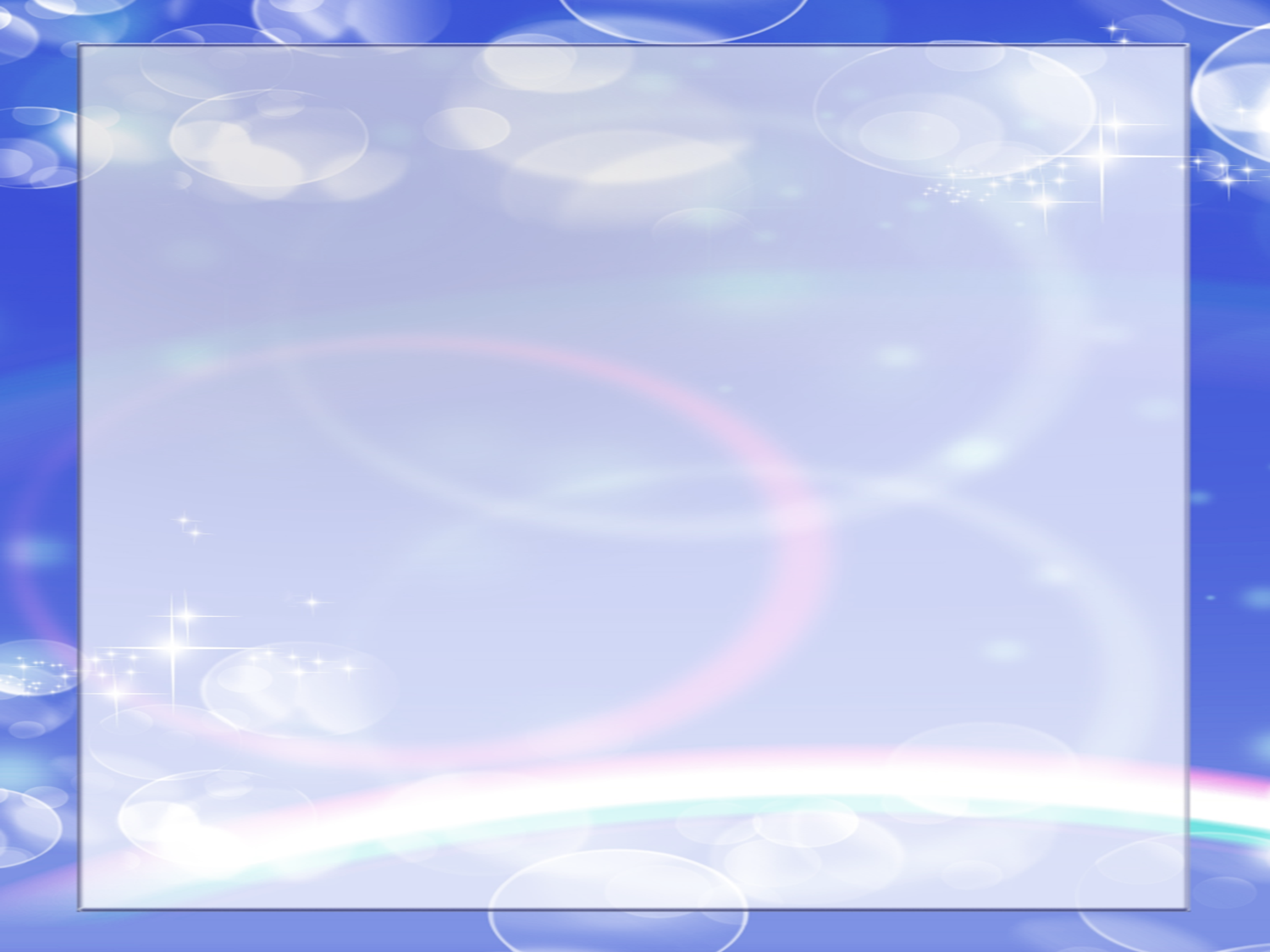 Типы проектов:
По доминирующему методу.
По характеру контактов.
По количеству участников
По характеру содержания.
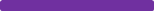 По характеру участия ребенка в проекте.
По продолжительности.
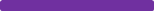 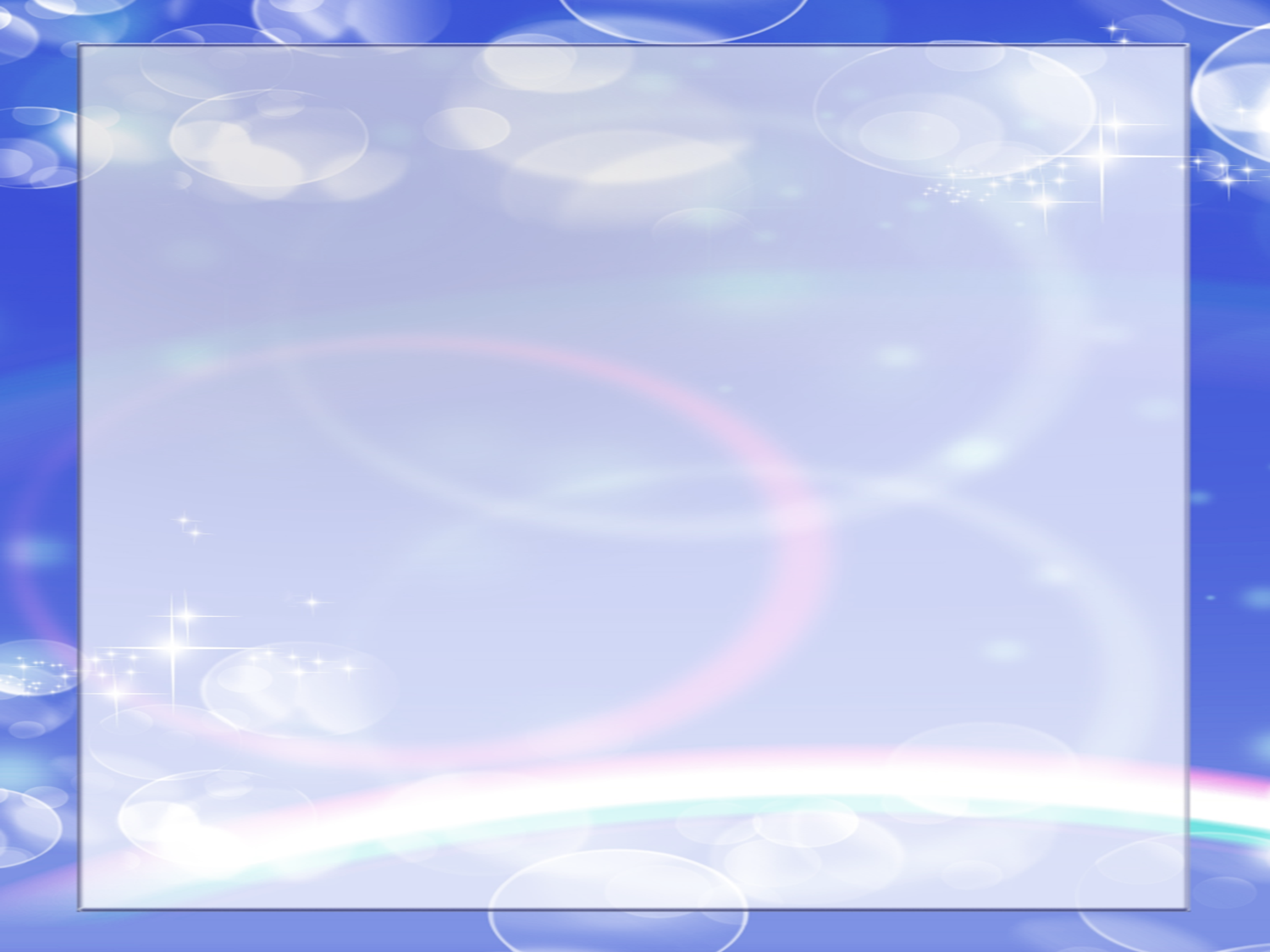 Проектная деятельность.
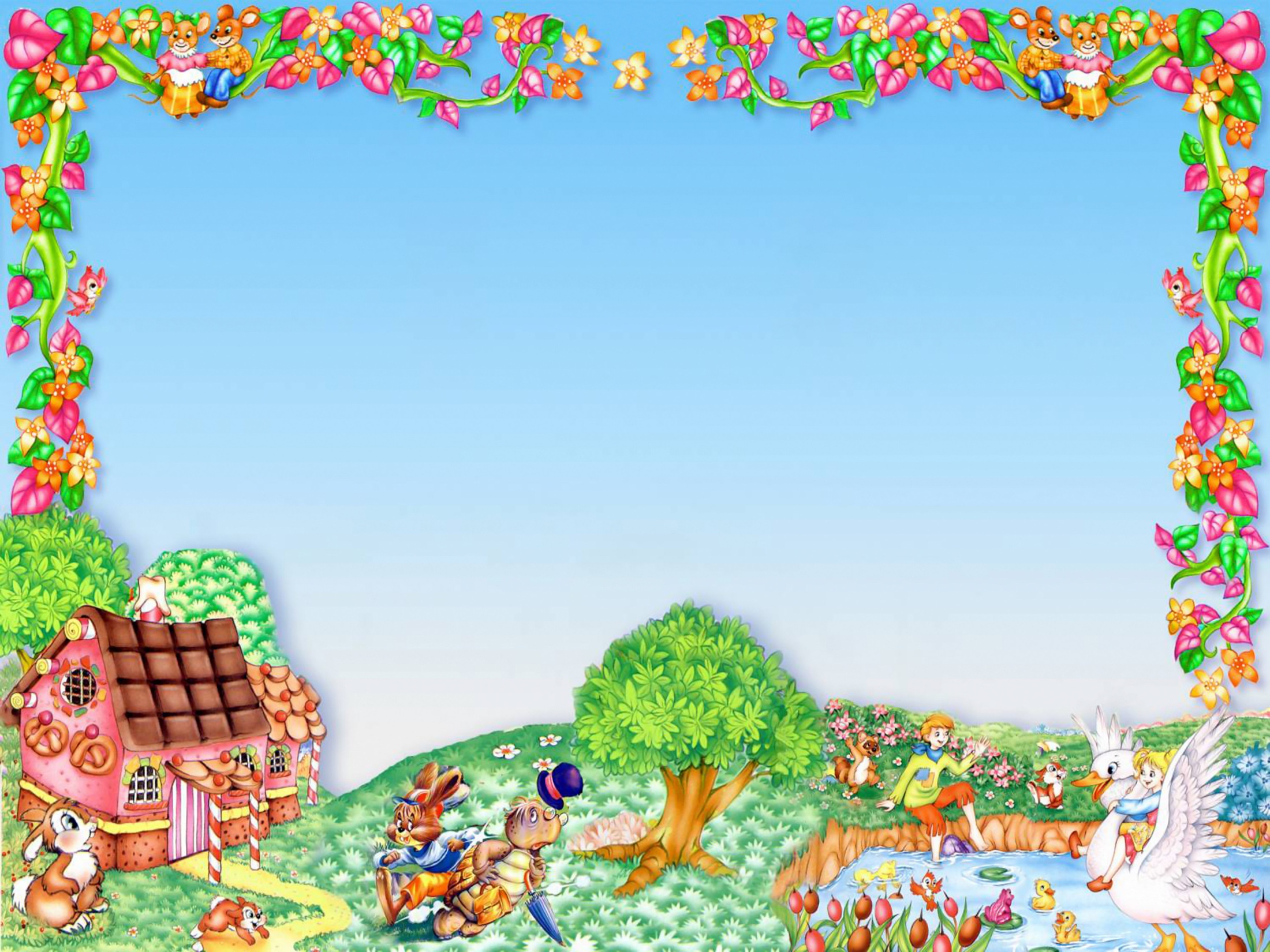 Муниципальное автономное дошкольное образовательное  учреждение города Нижневартовска детский сад  №80 «Светлячок»
Педагогический проект для детей старшего дошкольного возраста
«В мире сказок»
Подготовила воспитатель:
Агаева Г.З.
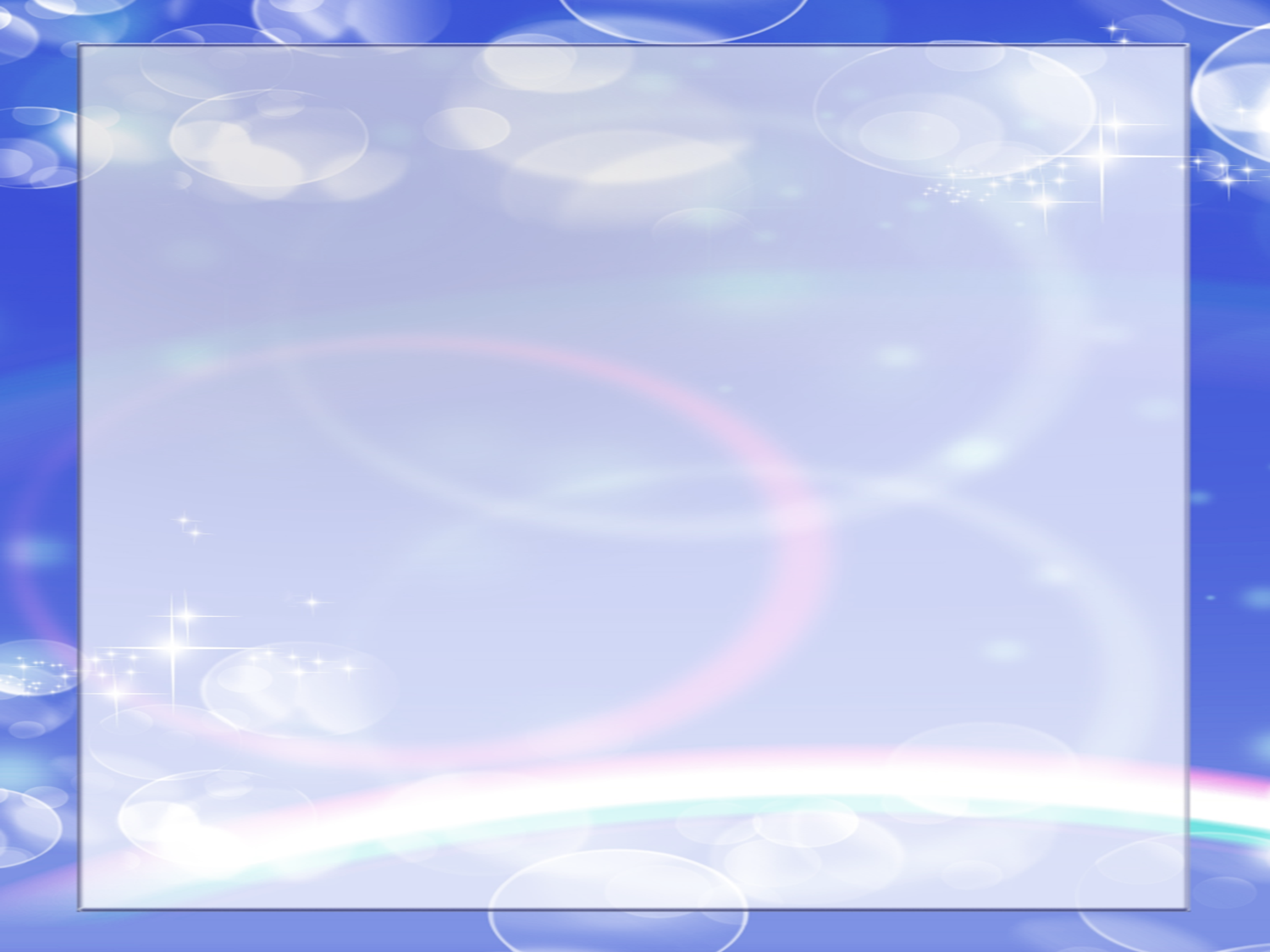 Цель: прививать любовь к литературным сказкам через театрализованную деятельность.
Участники:  дети старшей группы, родители, воспитатели, музыкальный руководитель и  педагог психолог.
Тип проекта: познавательно - творческий, краткосрочный
Сроки реализации:  март, апрель.
Ожидаемые результаты: 
 повышение интереса детей и родителей к художественной литературе;
активное участие родителей в данном проекте;
 проявлять любовь к сказкам, к книгам  и к театральной деятельности;
 знать и называть прочитанные сказочные произведения, их авторов, тексты, персонажей;
 знать различные виды театров и уметь показывать их;
уметь использовать различные средства выразительности.
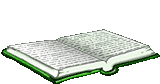 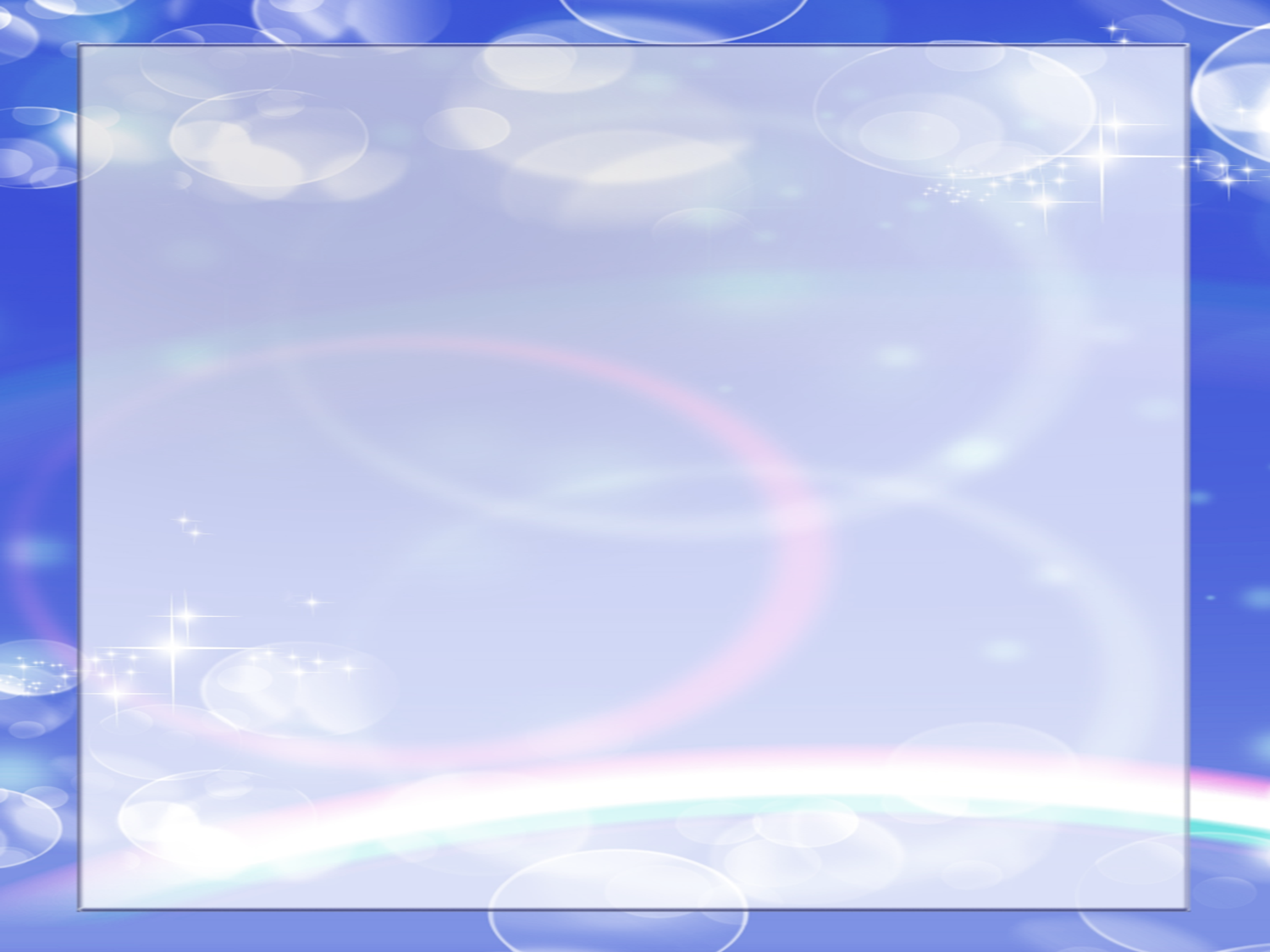 Экскурсия в центральную детскую библиотеку «Читаем город!»
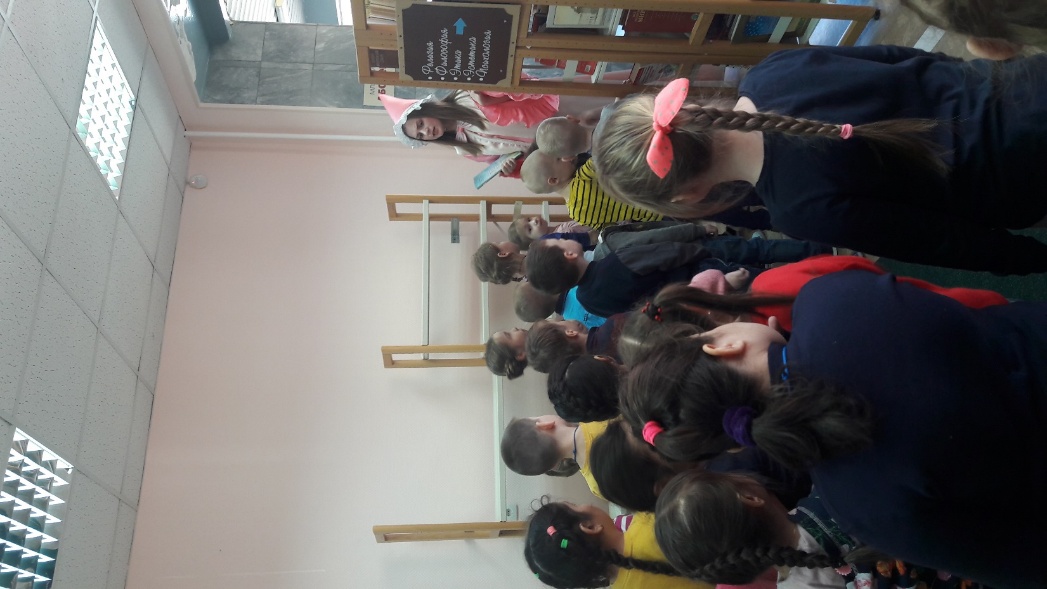 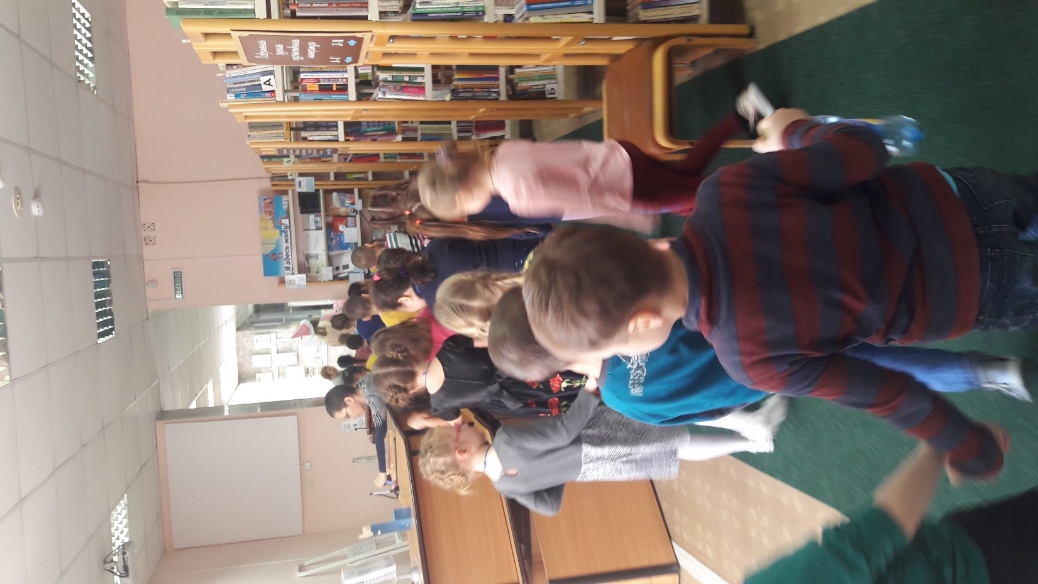 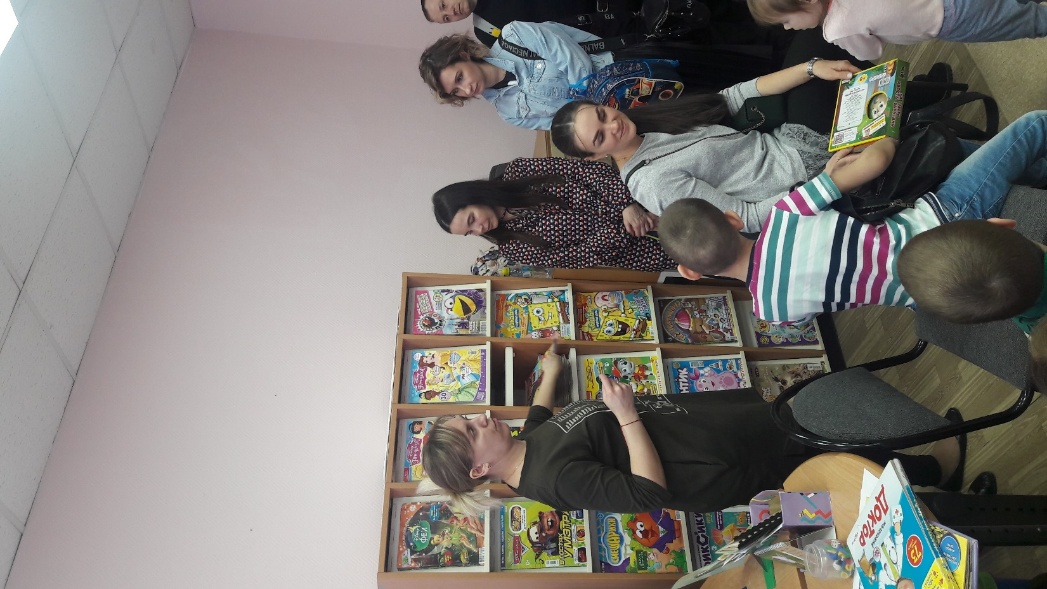 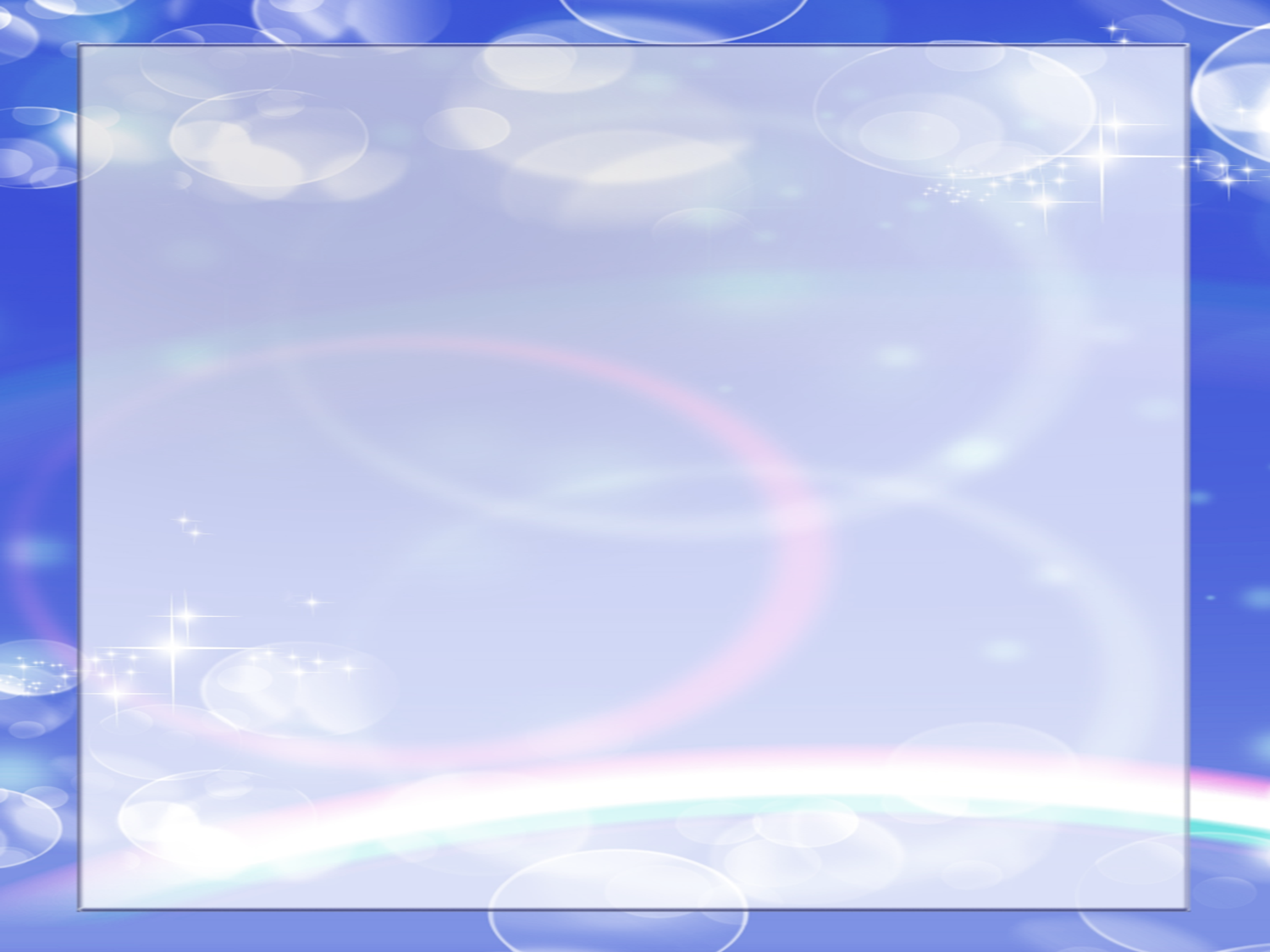 Герои из сказок.
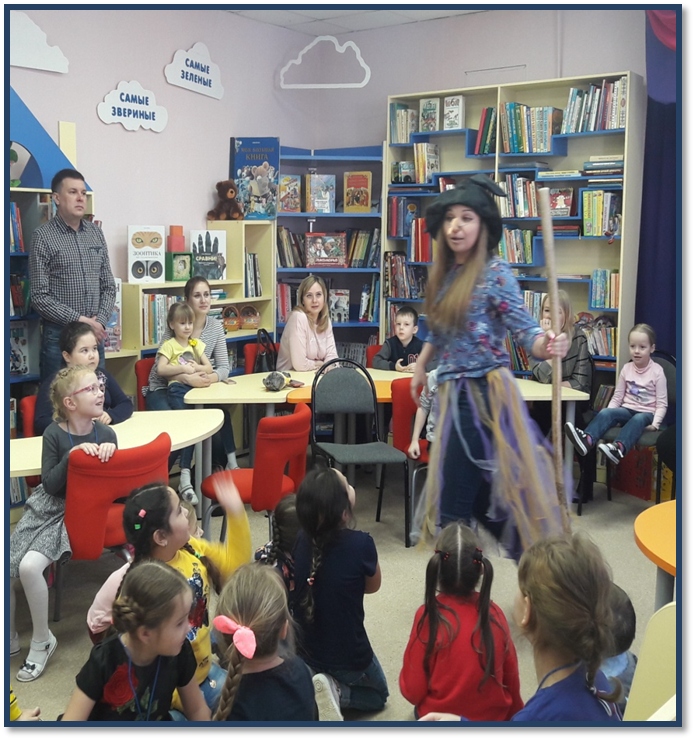 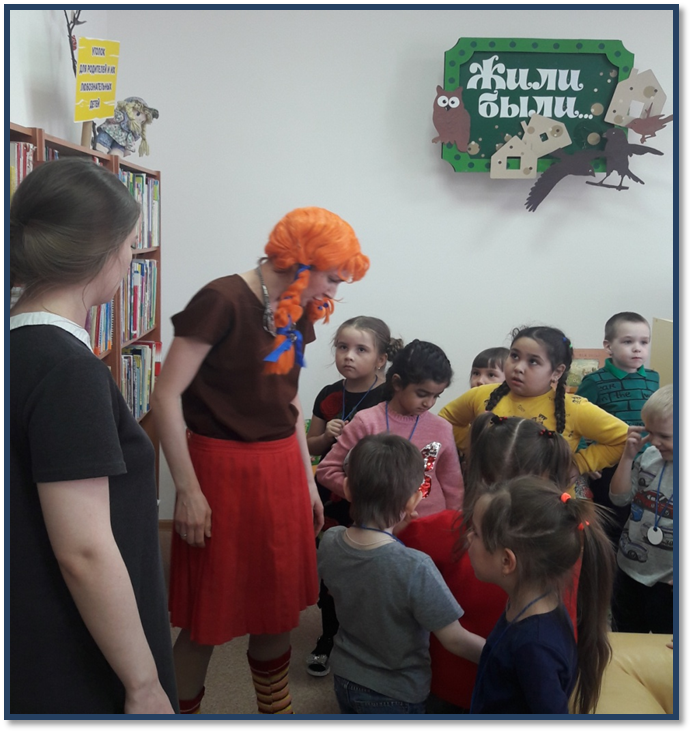 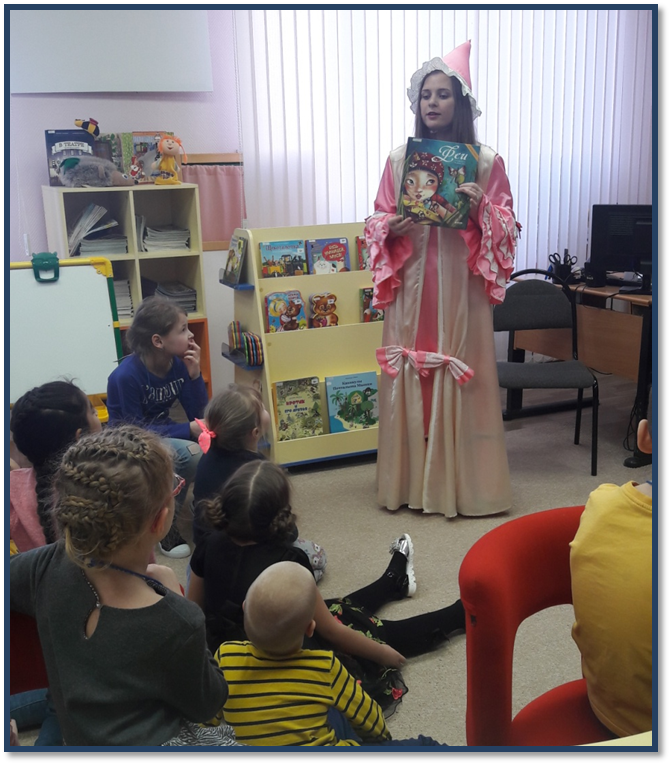 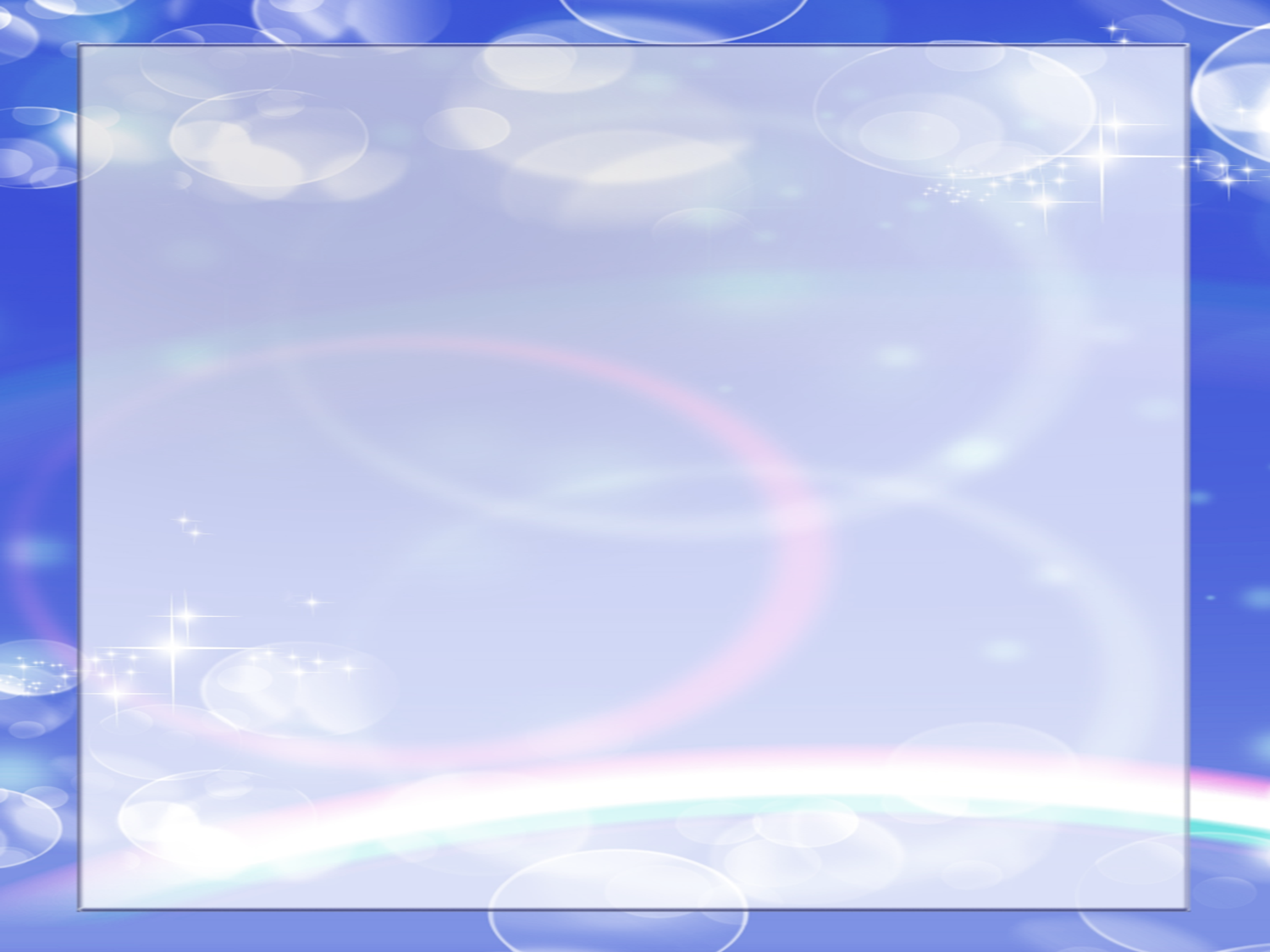 Рассматривание книг со сказками.
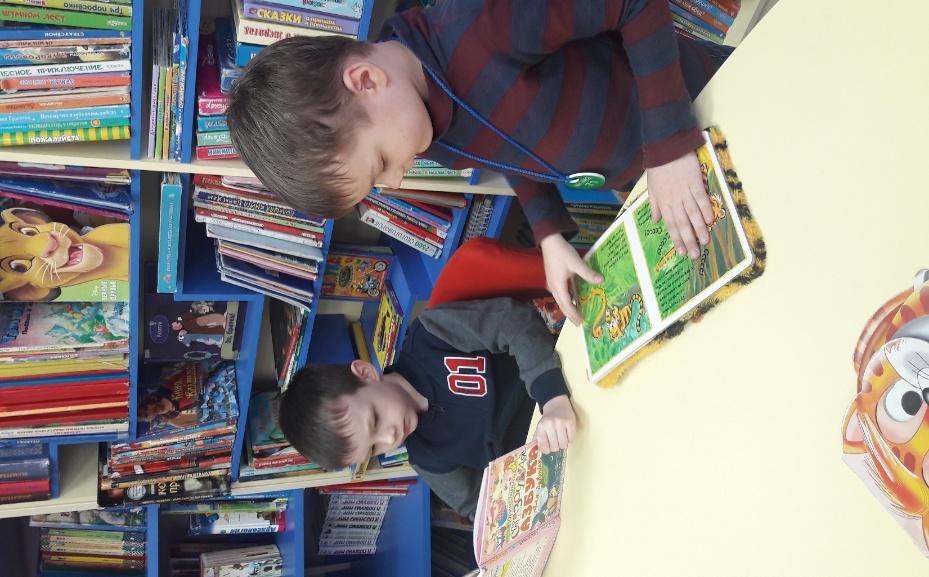 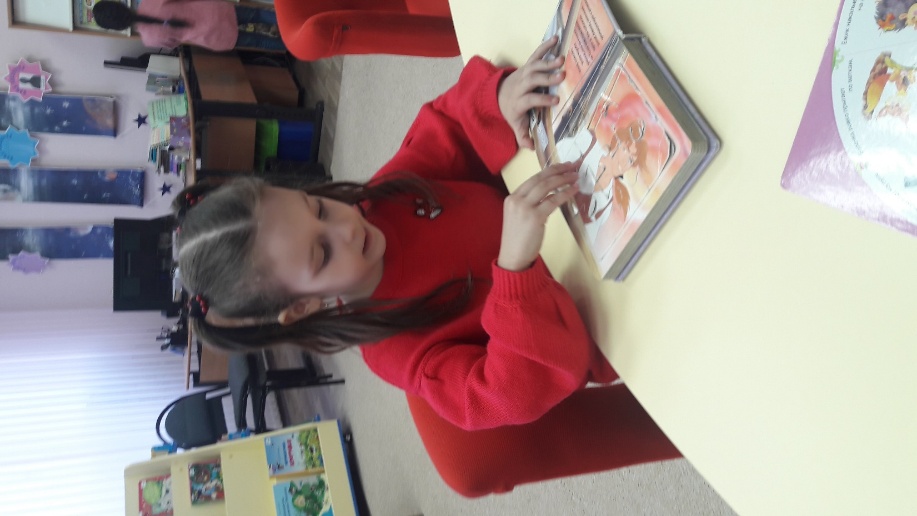 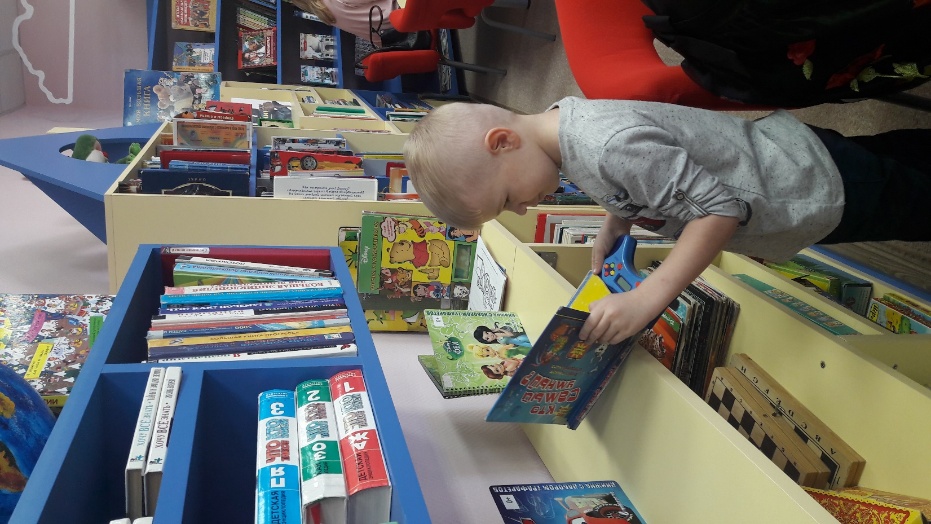 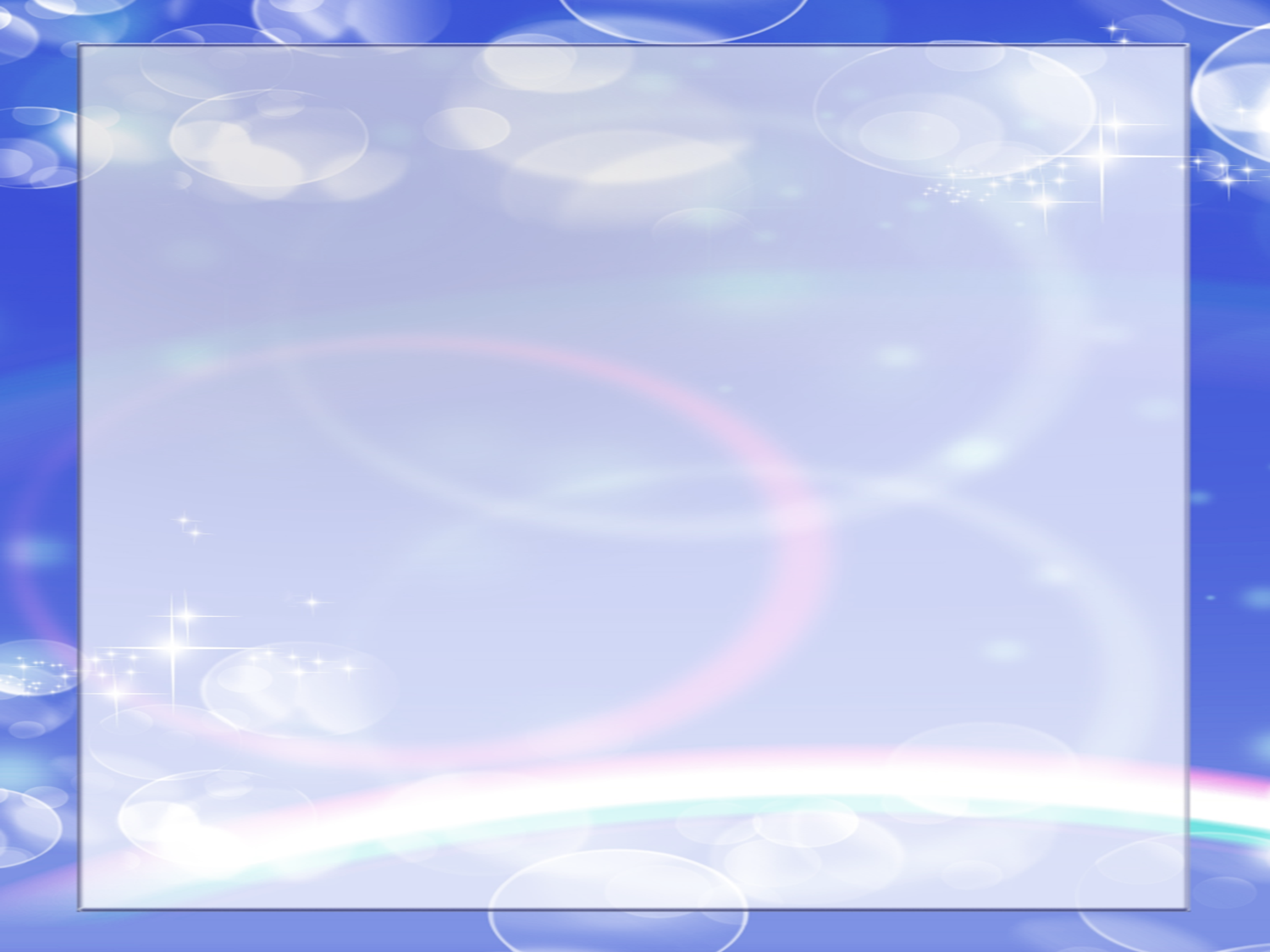 Заинтересованность самих родителях.
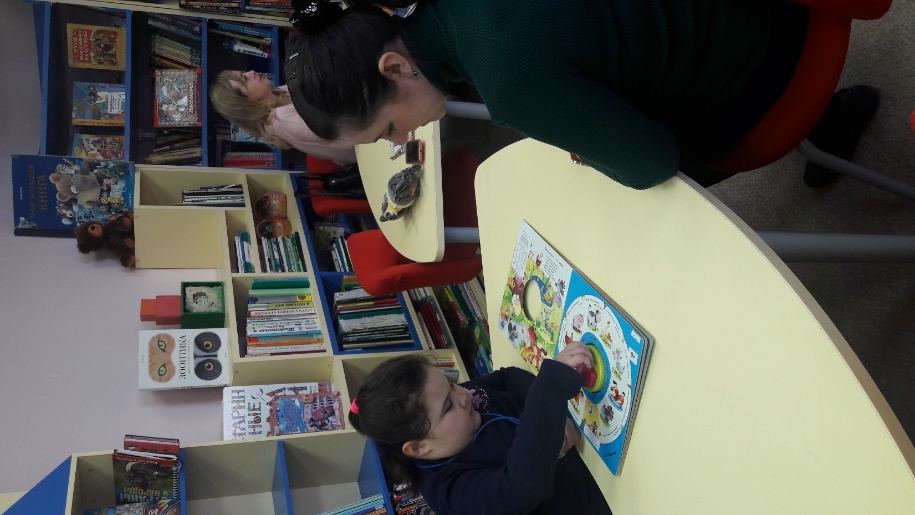 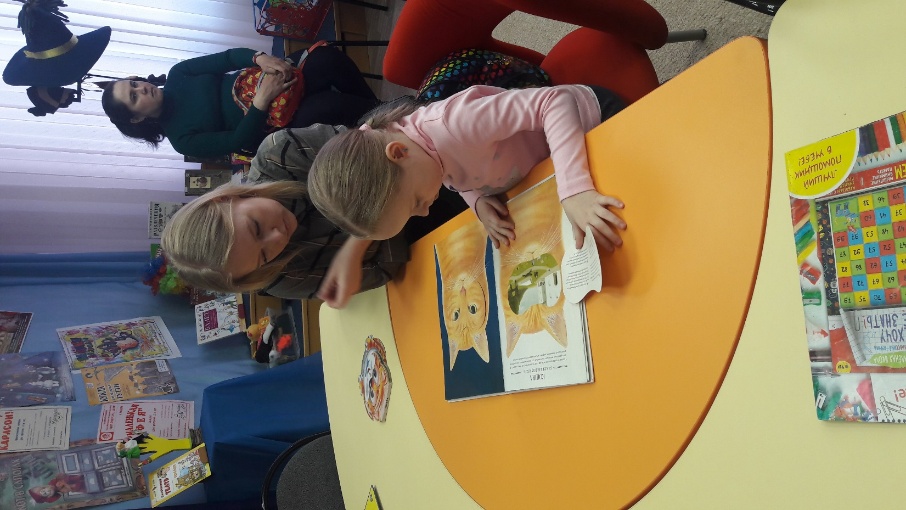 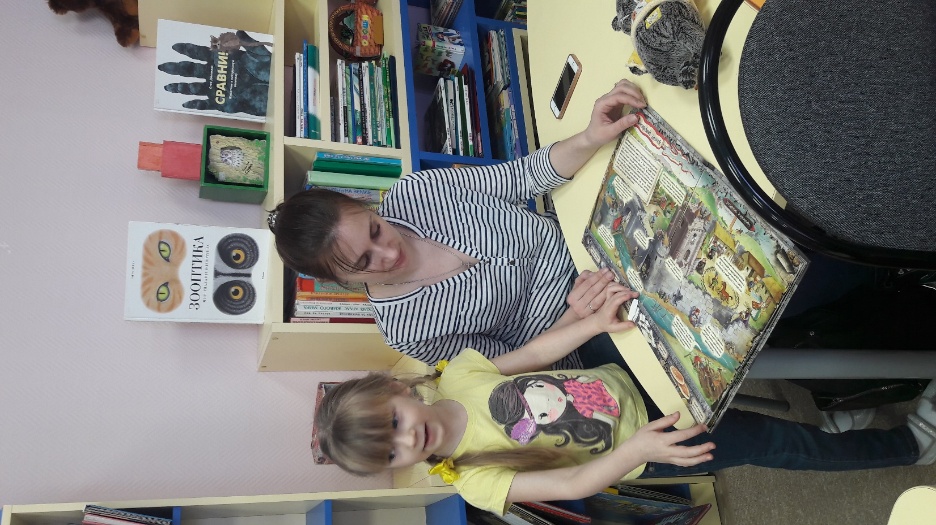 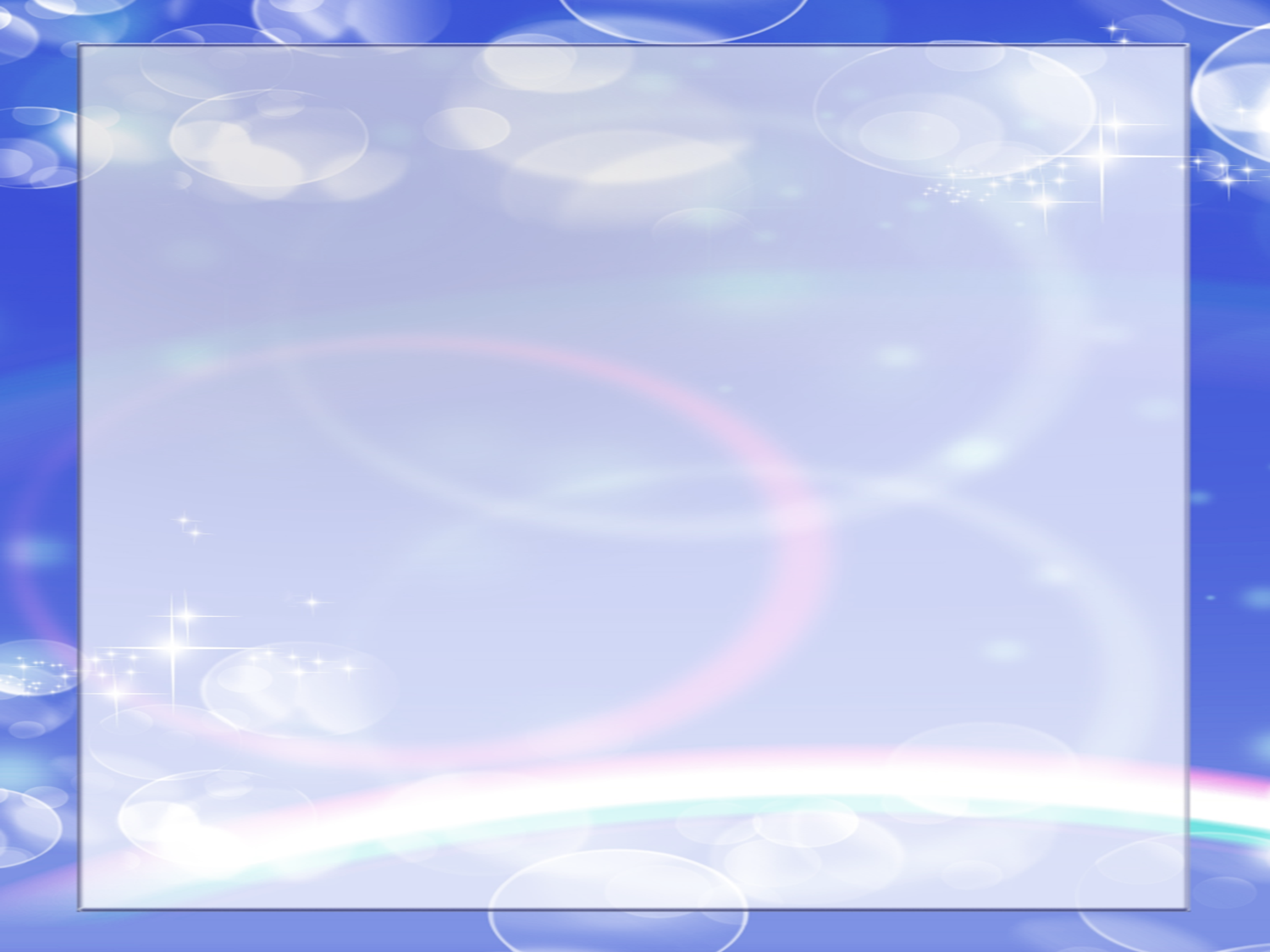 Моя любимая сказка.
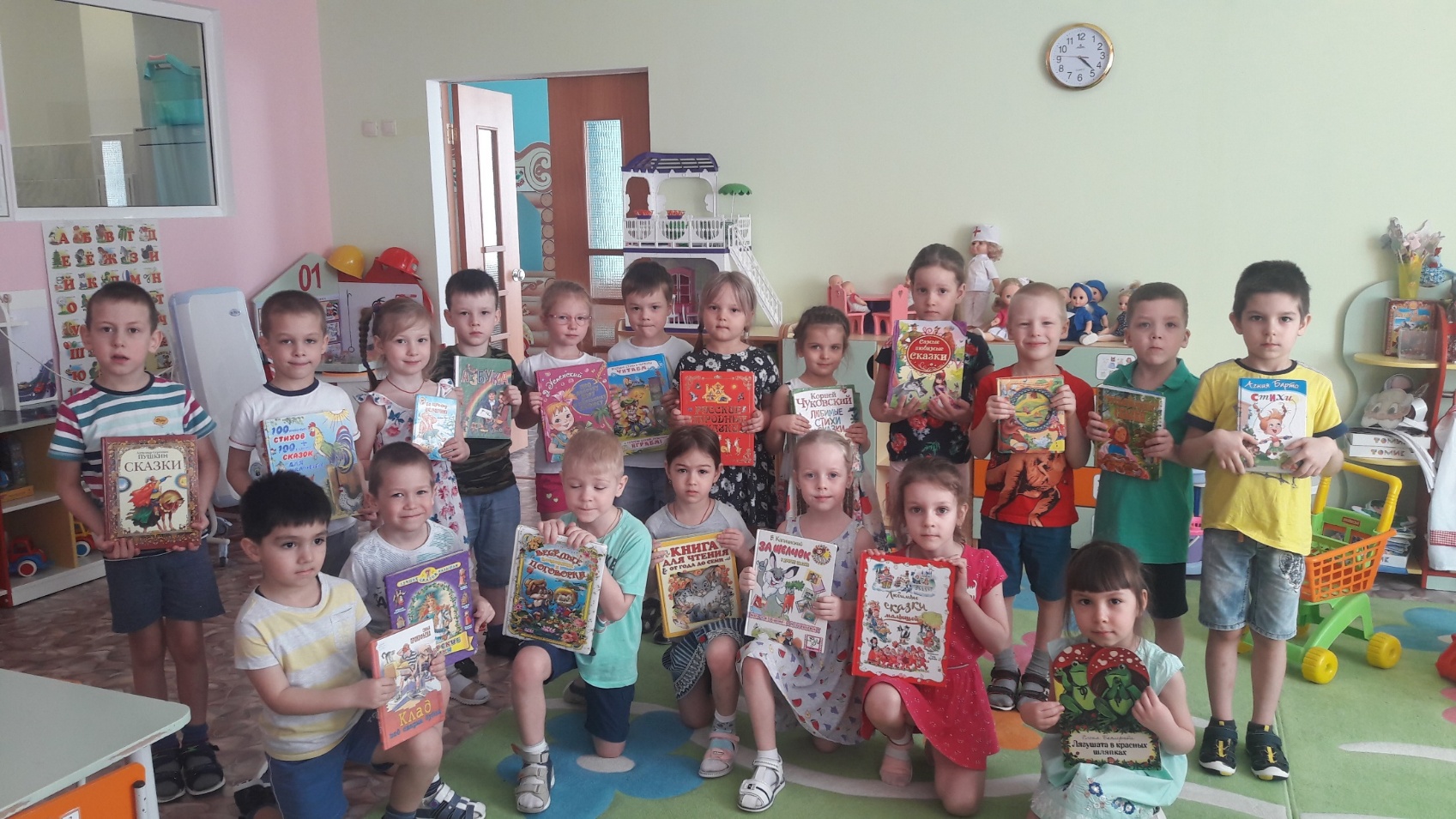 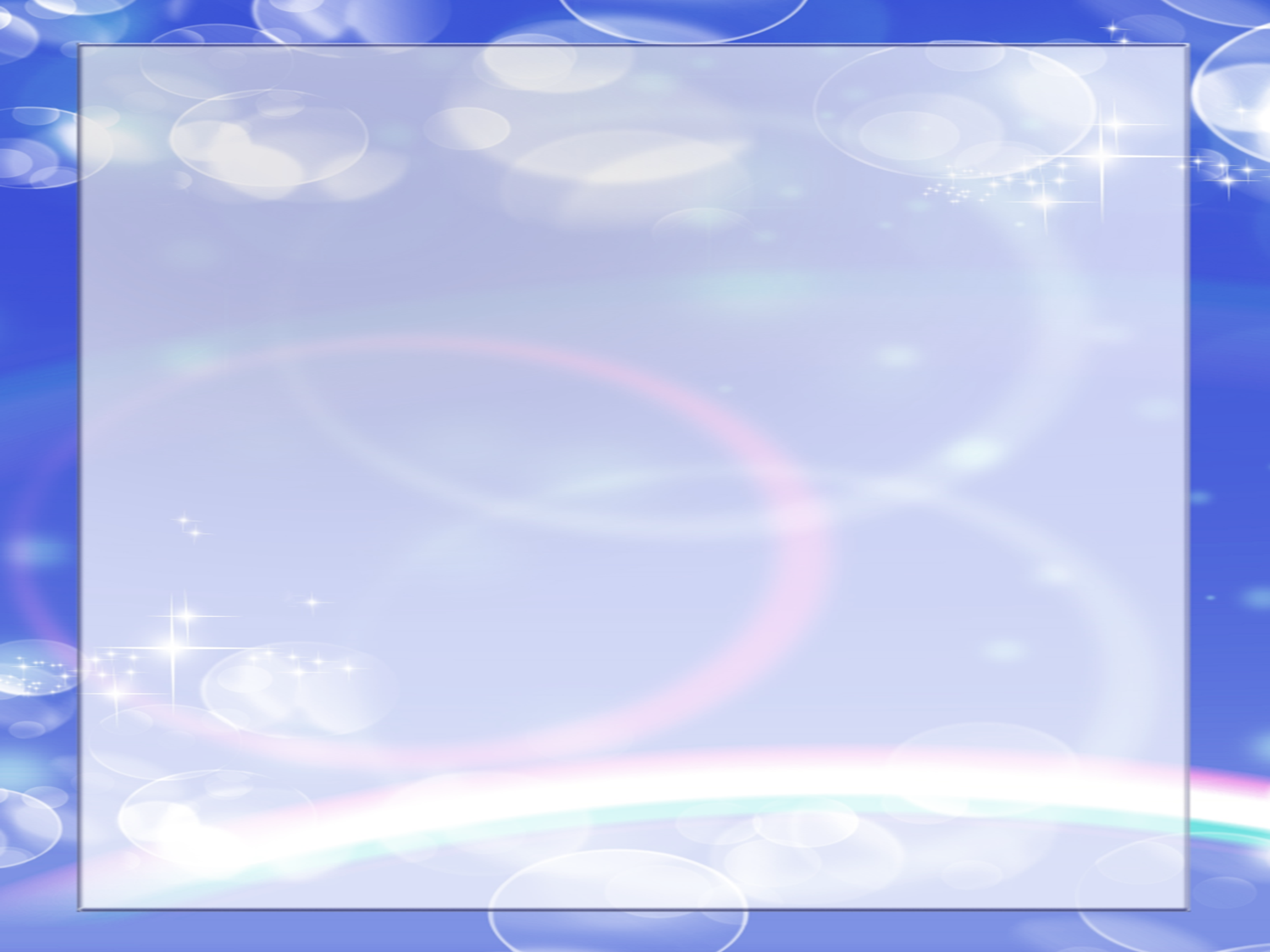 Оформление родительского уголка в приемной 
« Роль сказочных книг в жизни ребенка »
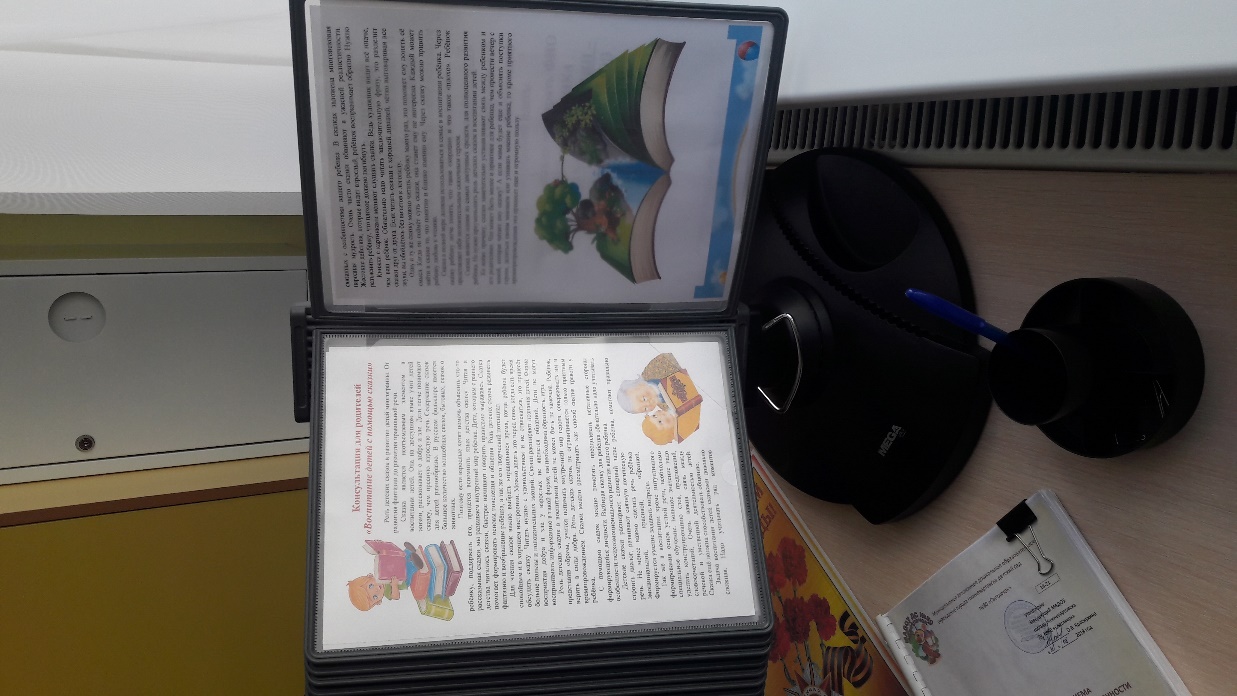 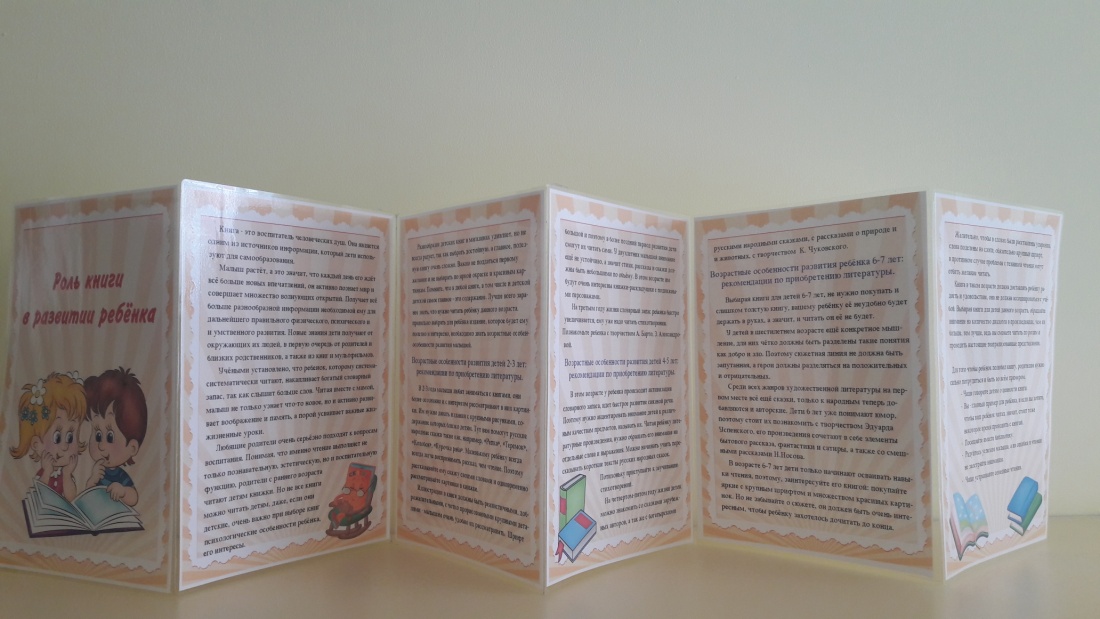 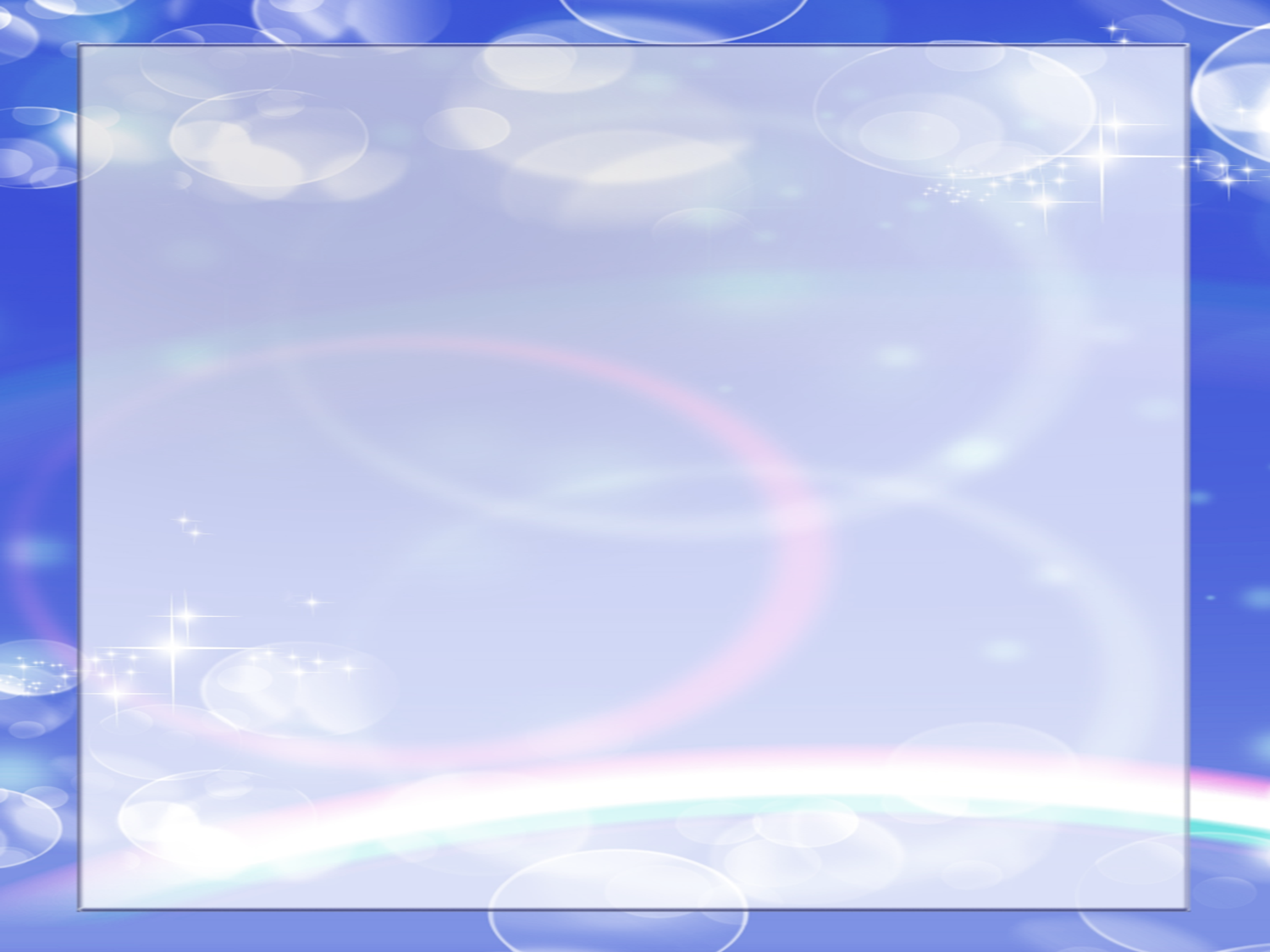 Взаимодействие детей и родителей: Рисунки по теме «Моя любимая сказка»
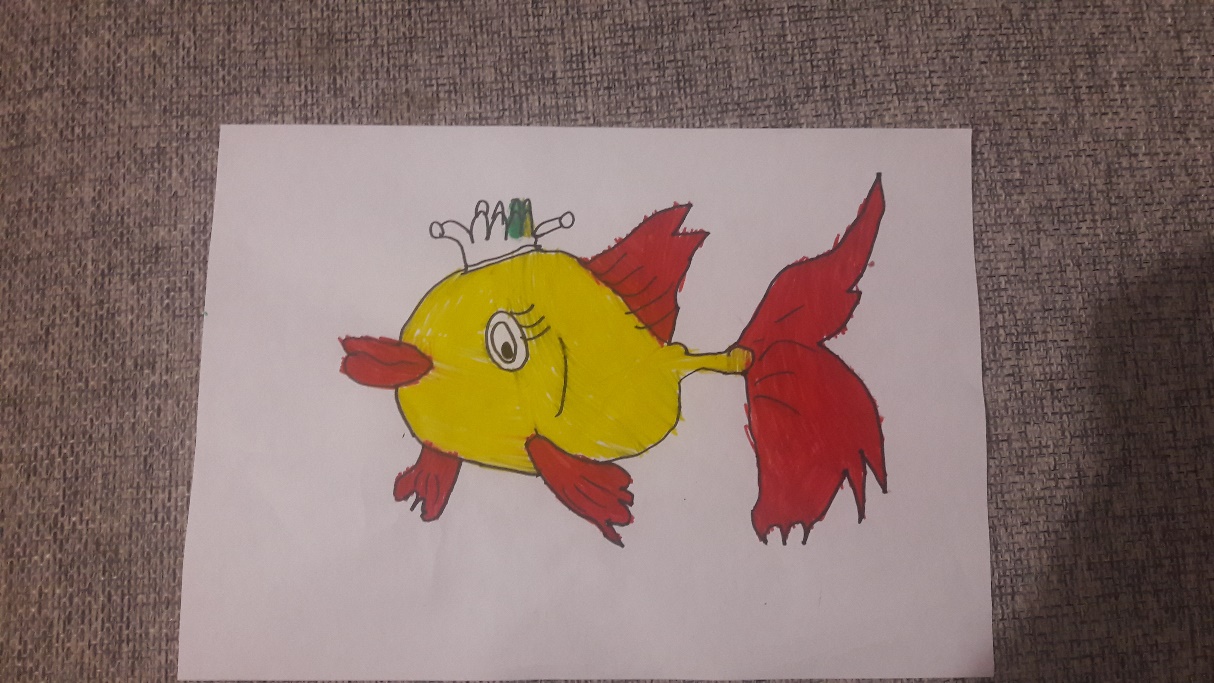 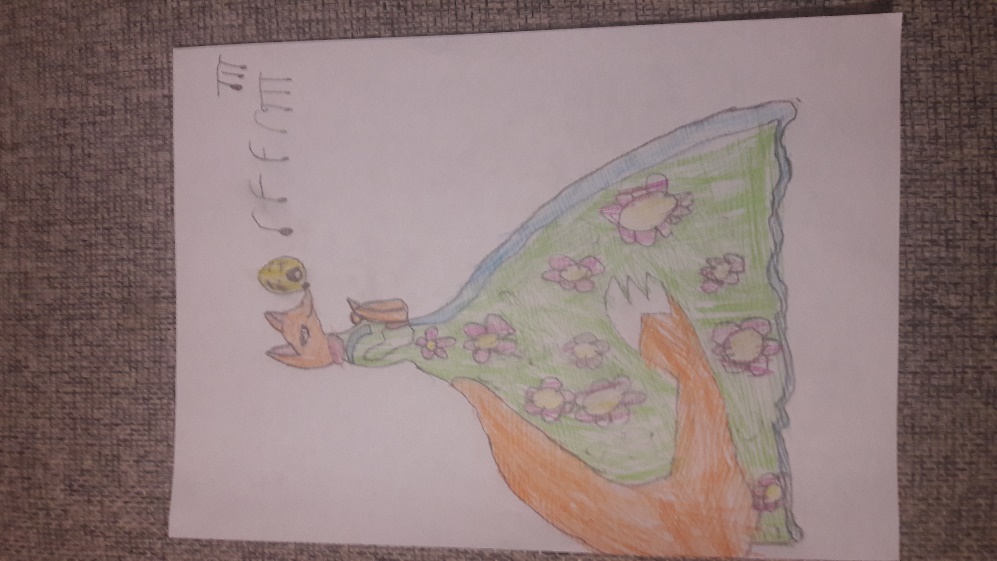 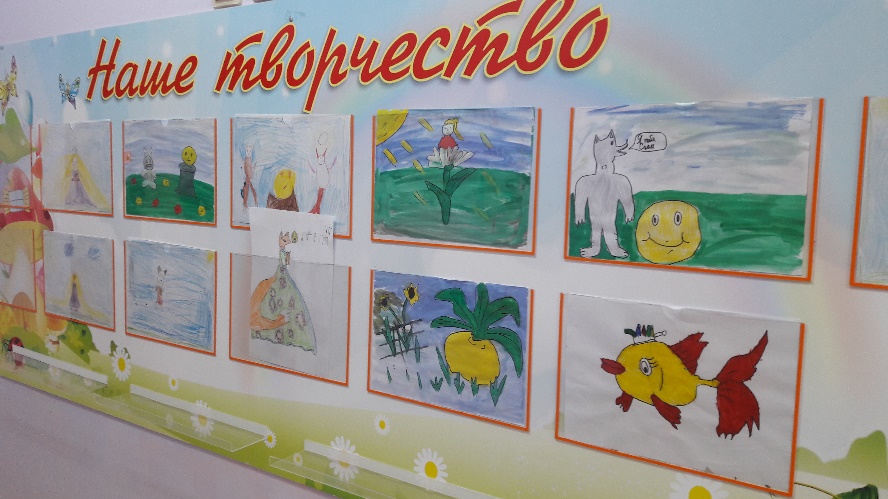 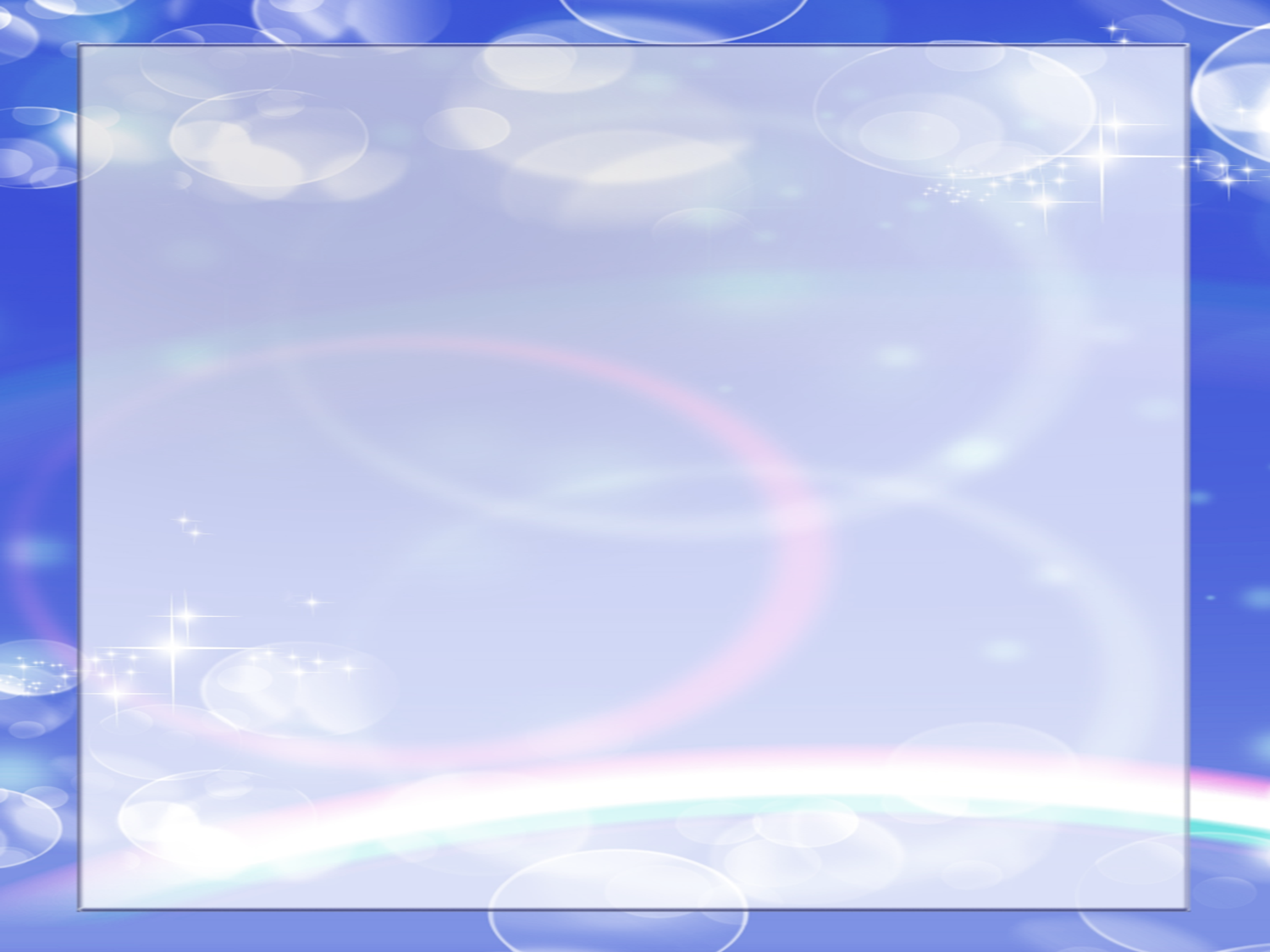 Заинтересованность родителей.
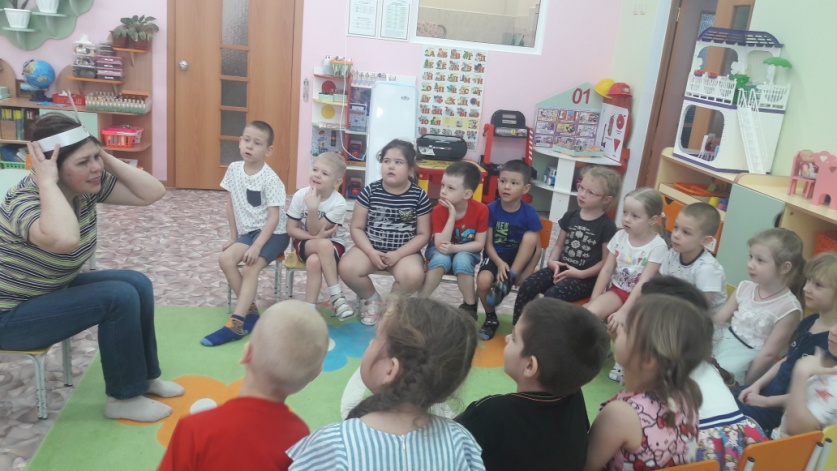 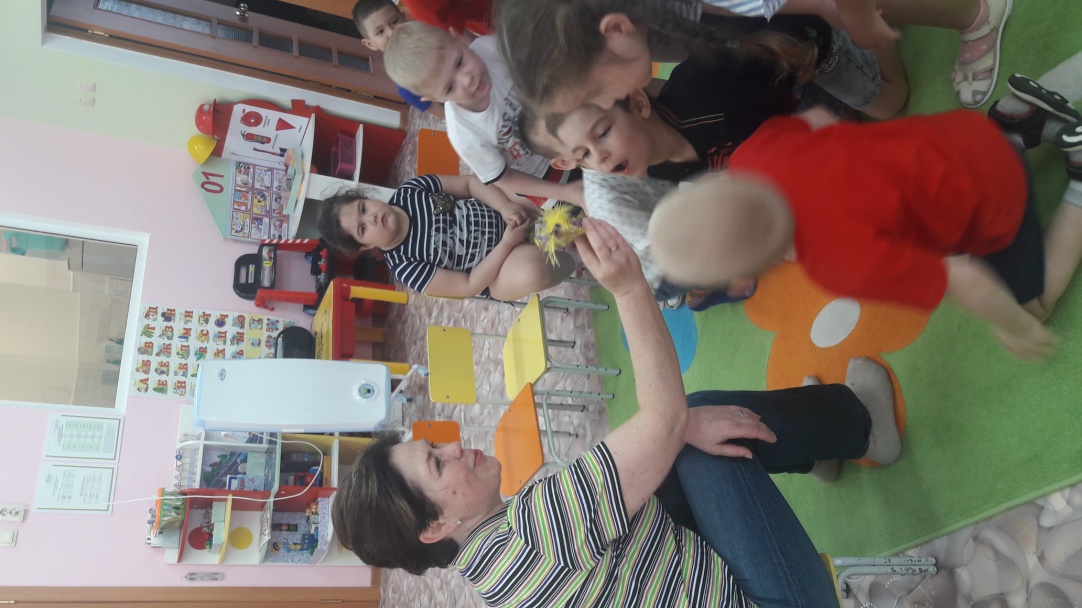 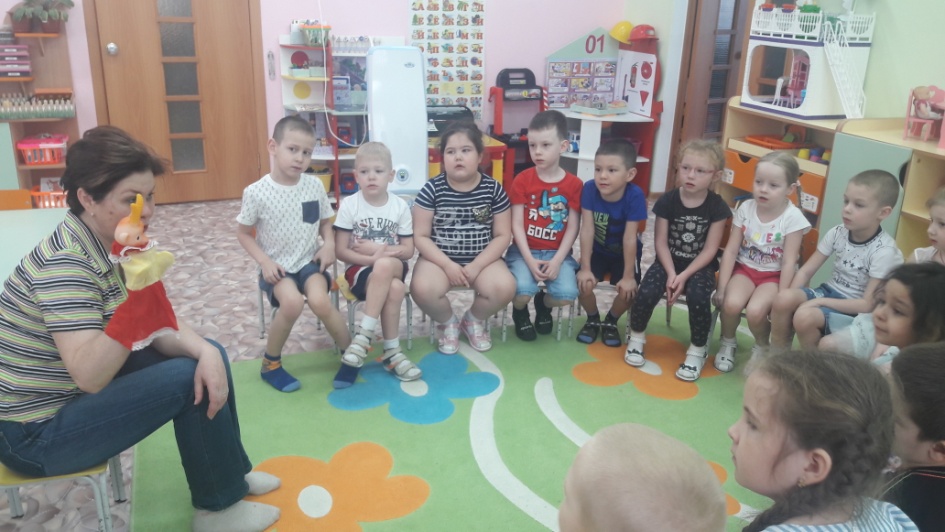 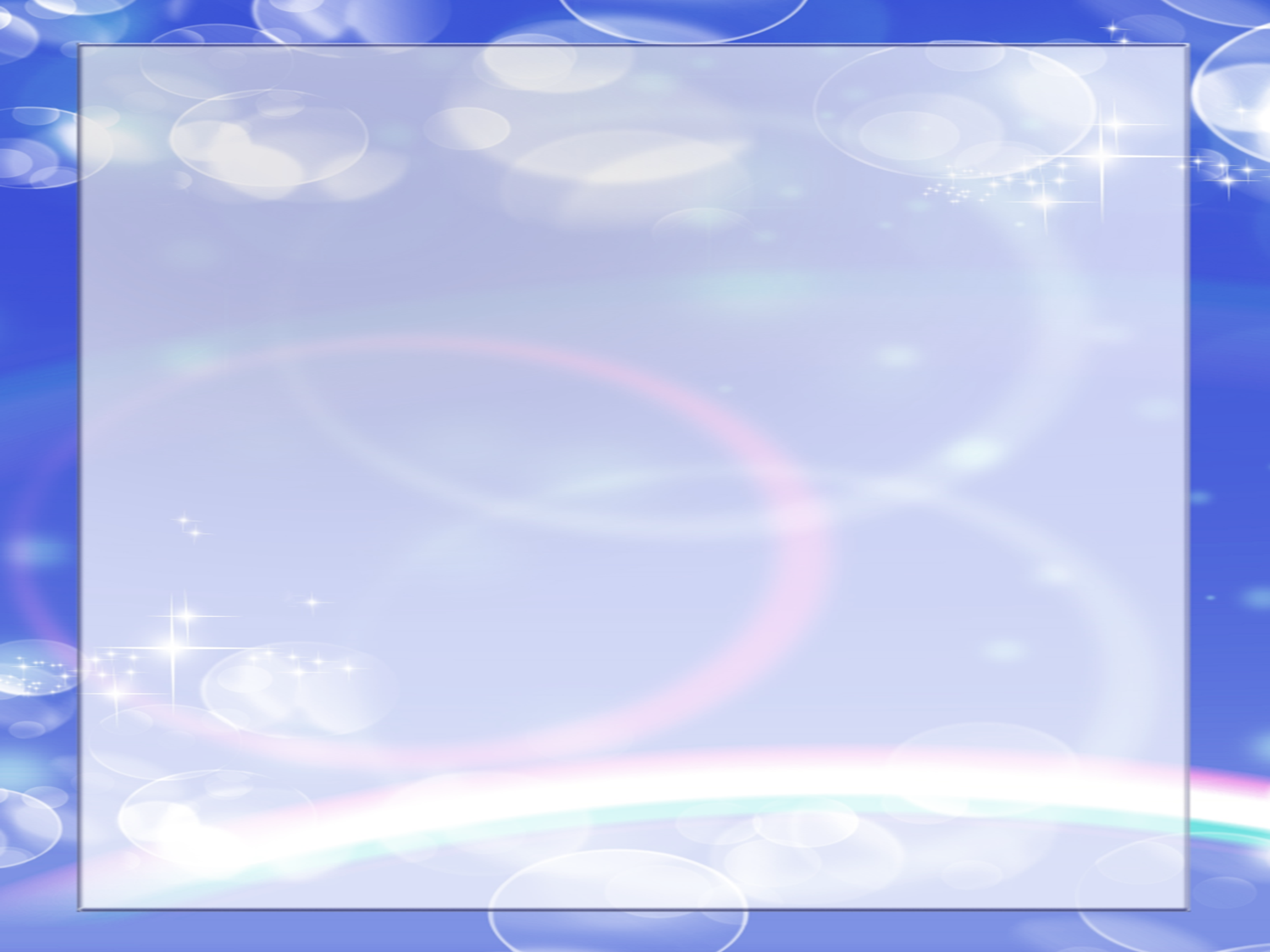 Заинтересованность родителей.
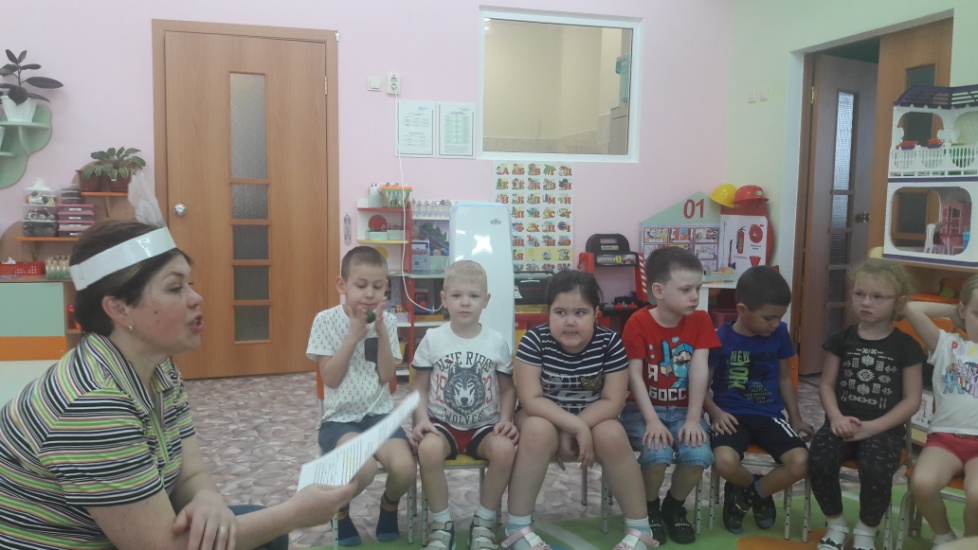 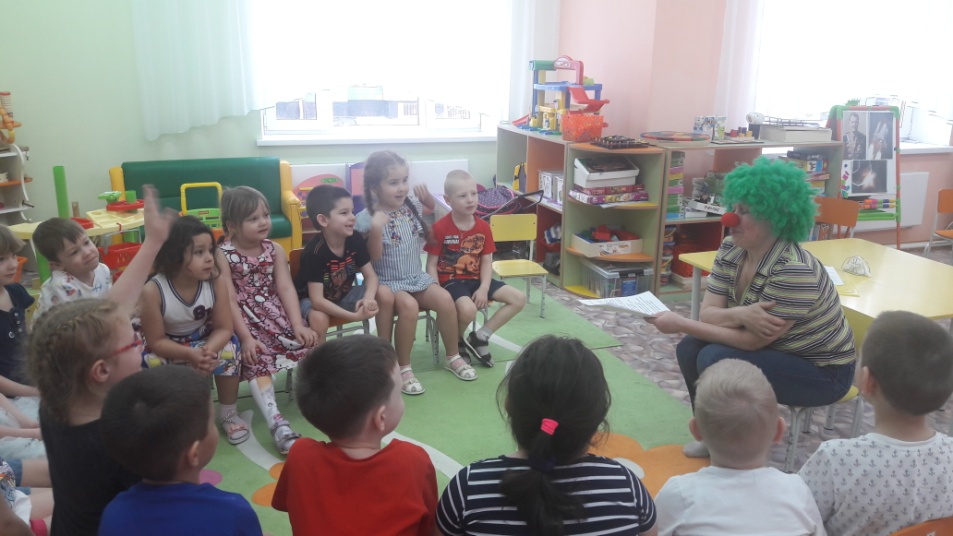 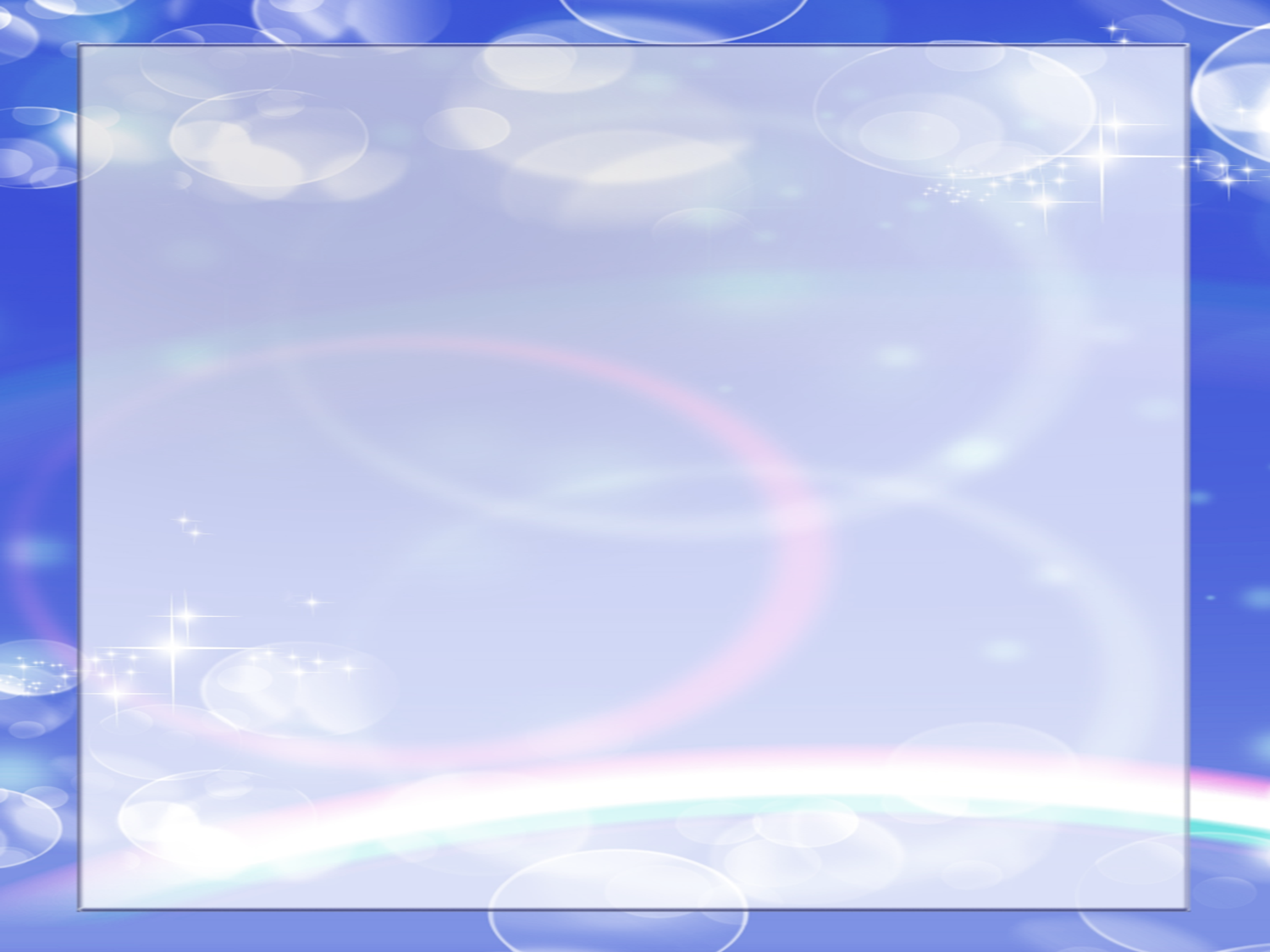 Домашняя библиотека воспитанников.
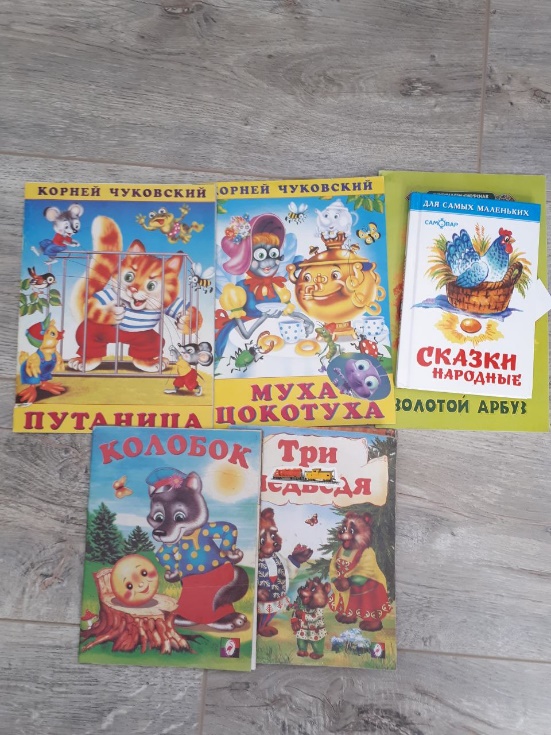 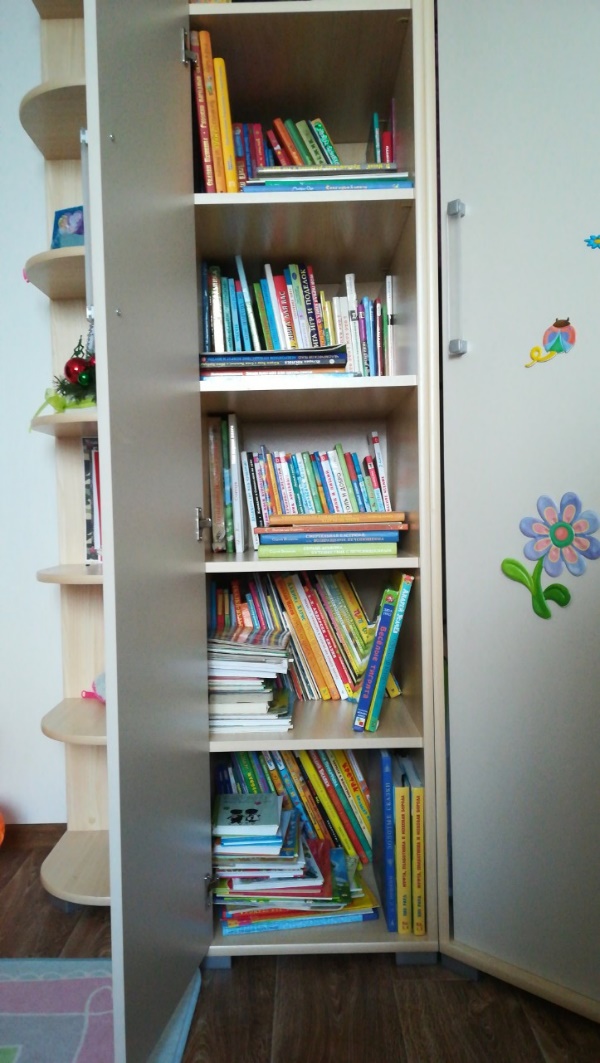 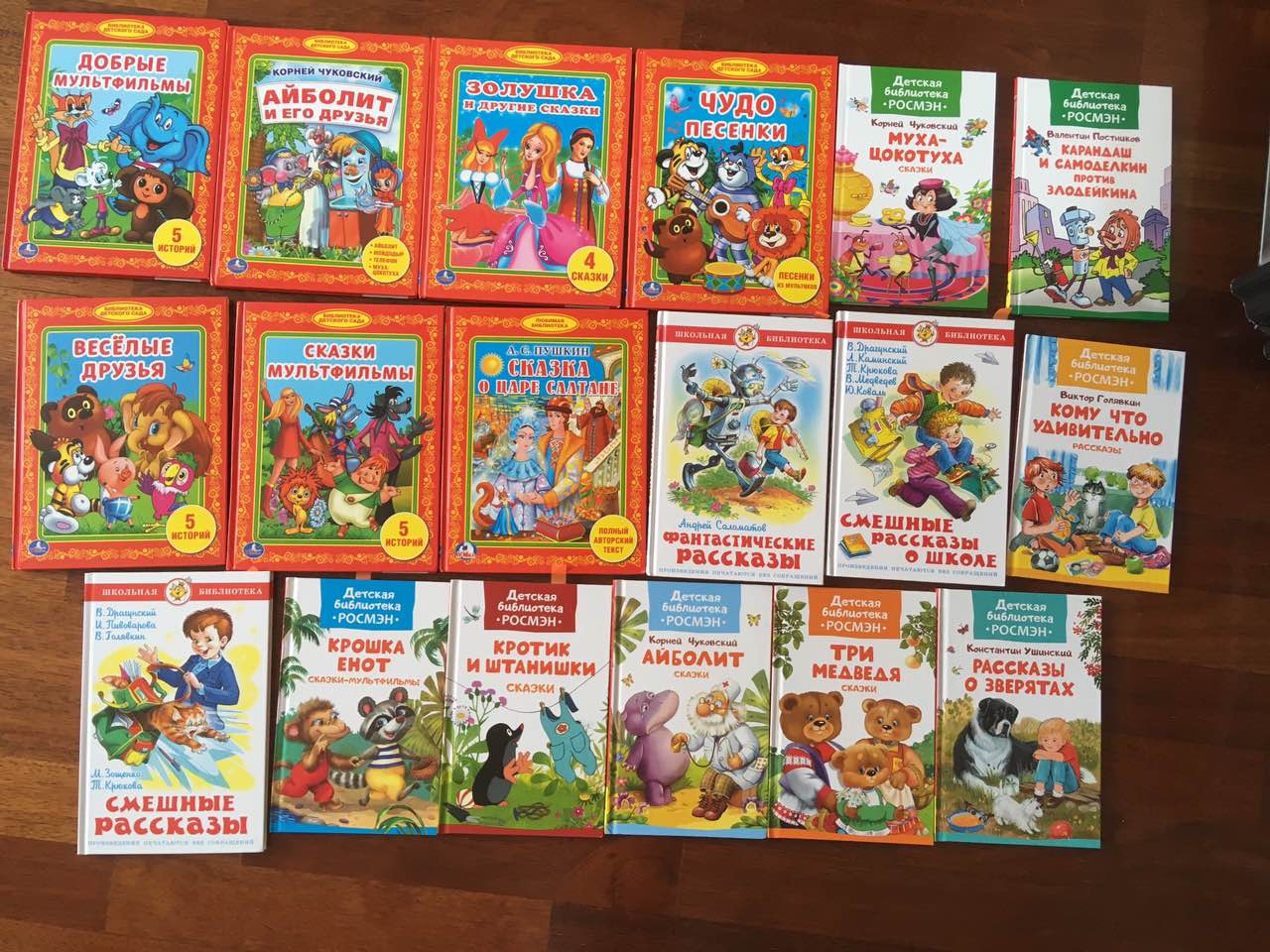 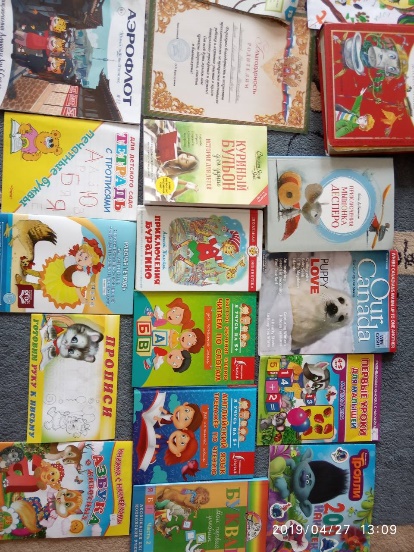 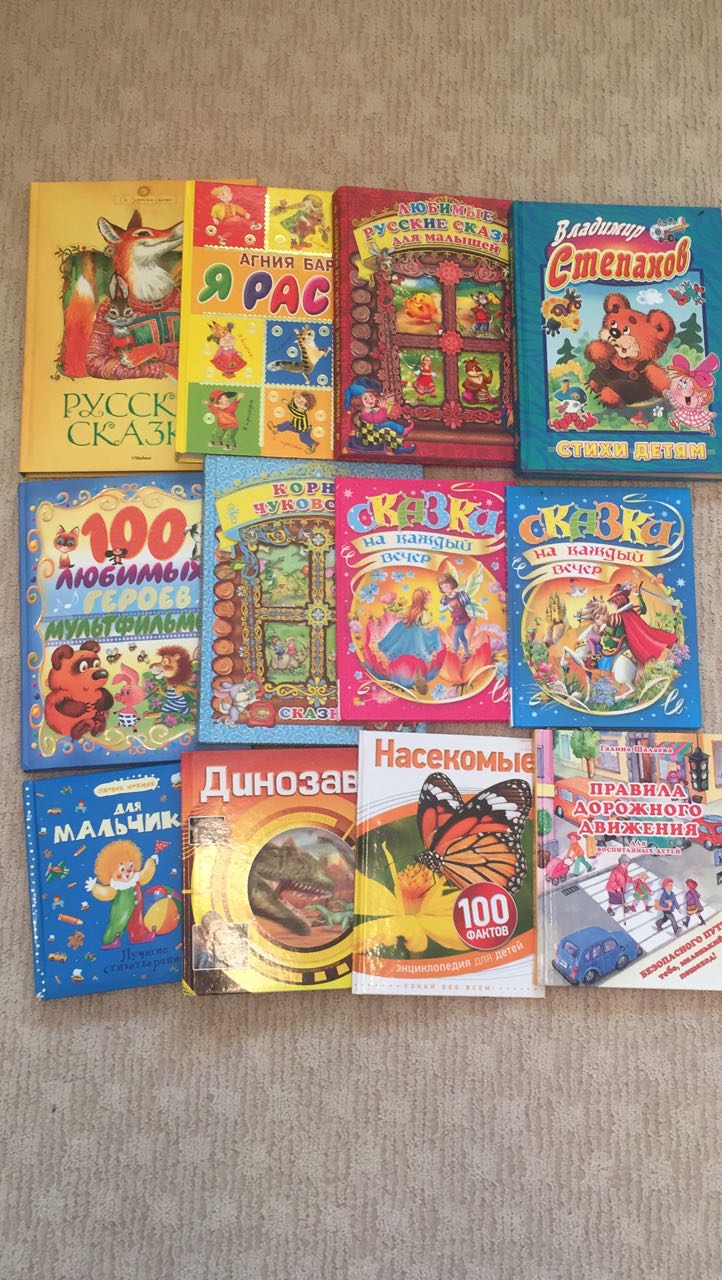 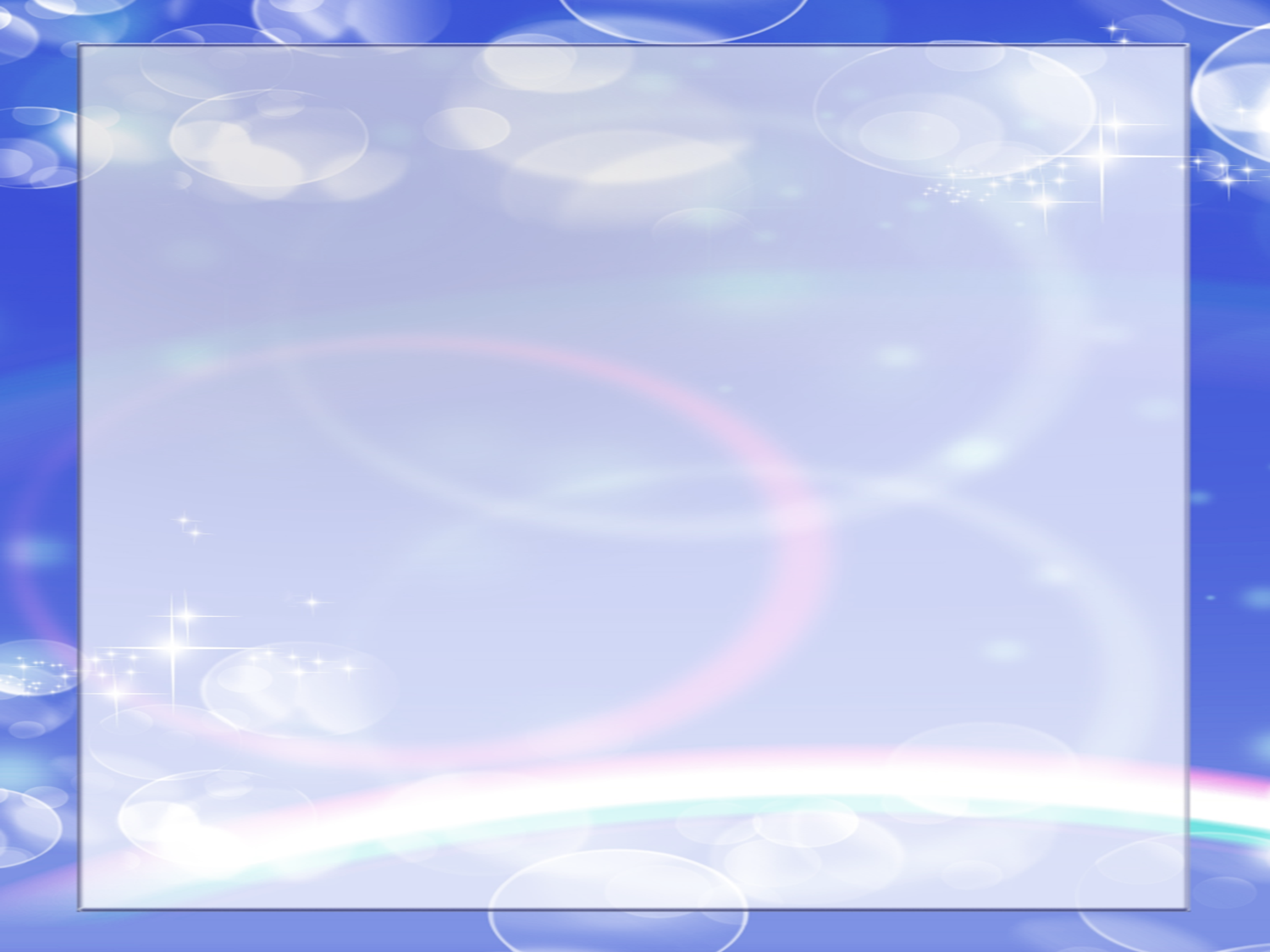 Бабушкины сказки
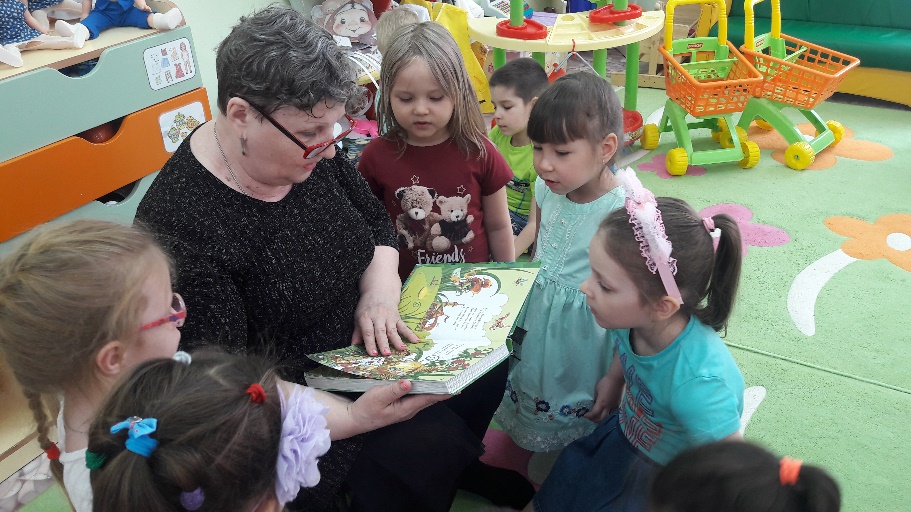 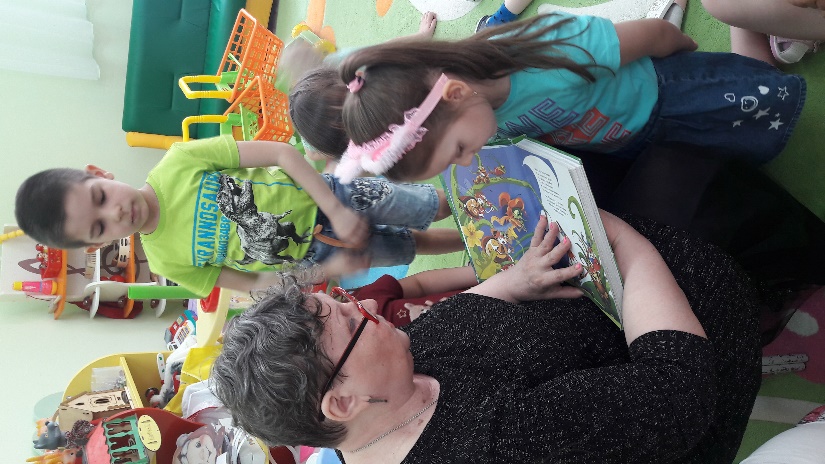 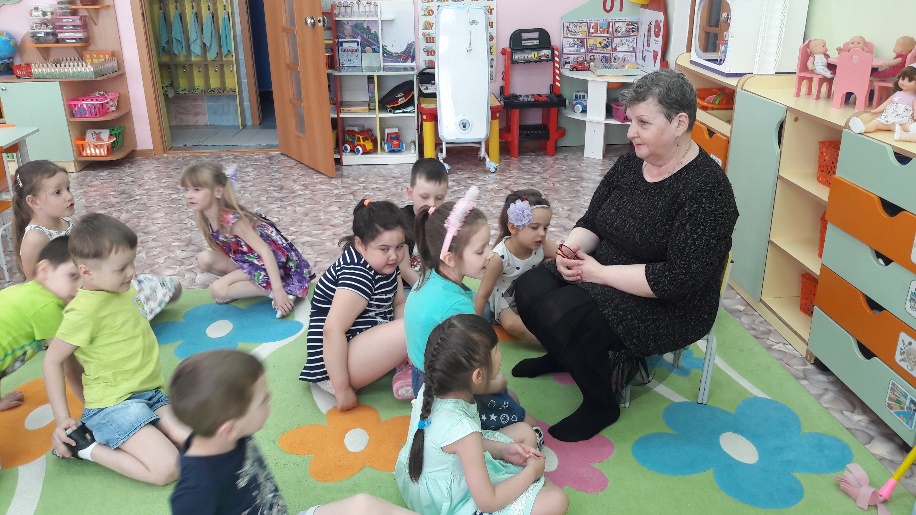 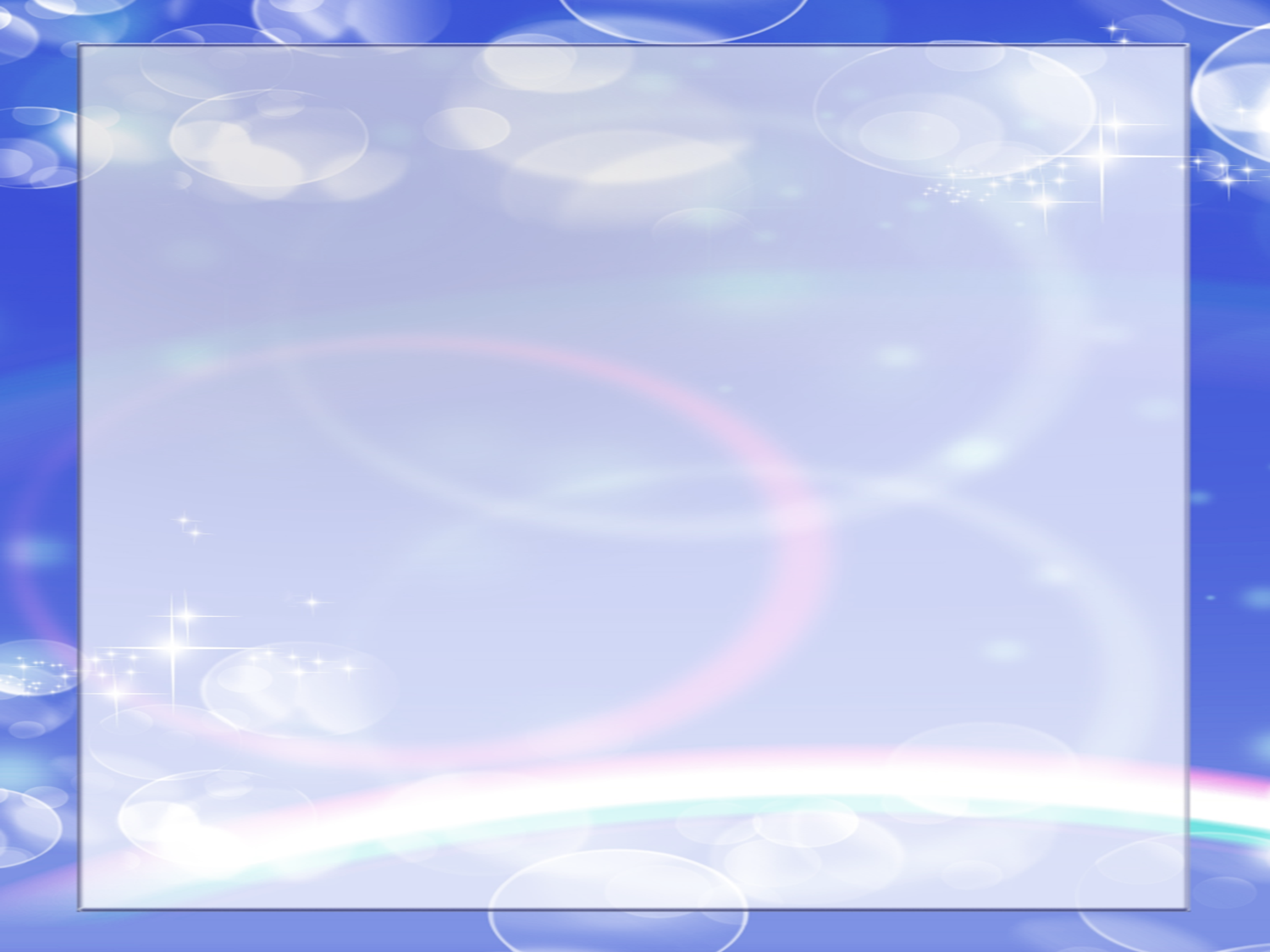 Спасибо за внимание ! ! !
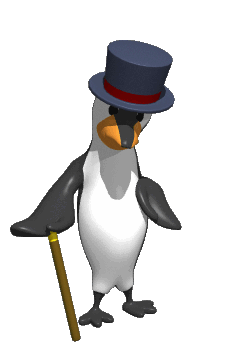